GOME-2 Level1
Alessandra Cacciari, Rosemary Munro, Ruediger Lang, 
Rasmus Lindstrot, Sebastian Gimeno Garcia, Frank Ruethrich, Gabriele Poli, Malcolm Taberner
Aerosol
HCHO
SO2
O3
NO2
BrO
H2O
(O2)2
OClO
O2
The GOME-2 instrument on Metop
GOME-2:
series of 3 instruments on Metop 
sun-synchronous orbit, 09:30
412 orbits (29 days) repeat cycle
Global coverage 1.5 days
240 nm to 800 nm
0.25 to 0. 5 nm spectral resolution (FWHM)
4 channels with 4098 energy measurements of polarisation corrected radiances (40 x 80 km2)
2 channels with 512 energy measurements of linear polarised light in perpendicular direction (S/P) (40 x 10 km2)
GOME-2 main channel transmittance
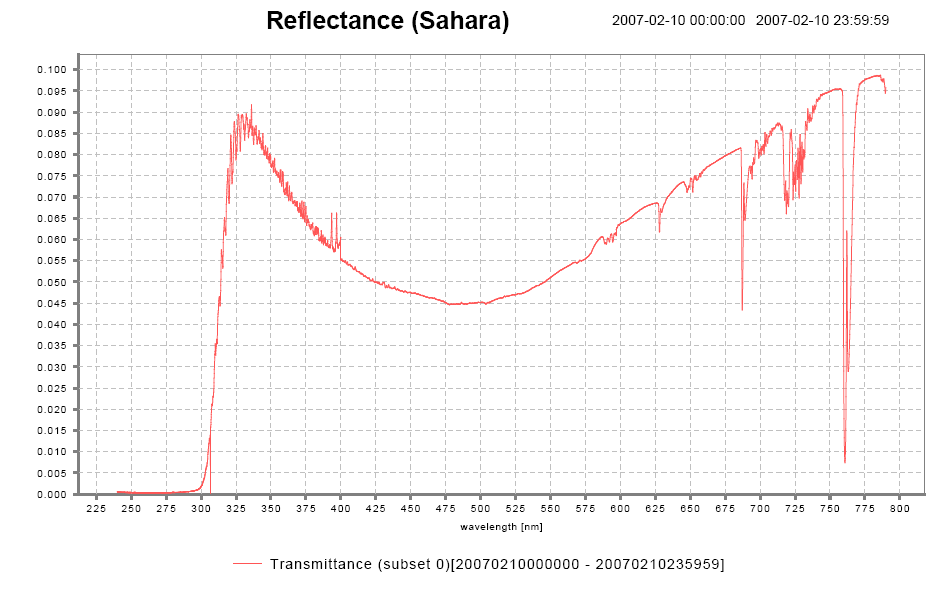 I/I0
240
790
O3
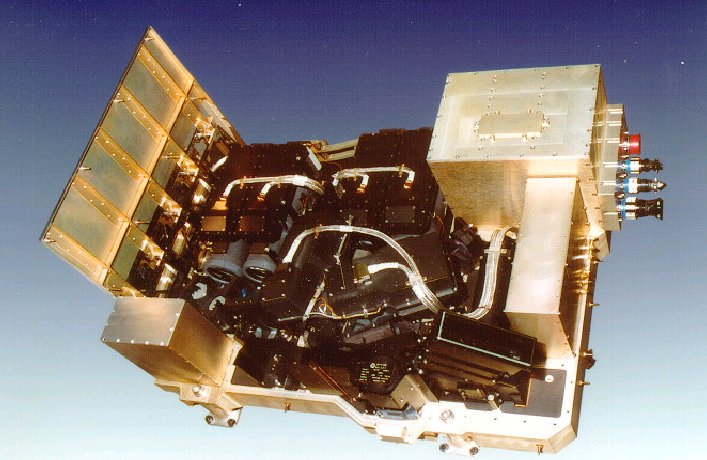 Wavelength [nm]
Metop satellites in mid-morning orbit
Metop-B  launched 2012 
is the prime satellite     (LST 09:30 LST desc. node)




Metop-A  launched 2006 
is drifting since 2017  
de-orbiting planned by mid November 2021   




Metop-C  launched 7 Nov. 2018  
operational since 3 July 2019 (LST 09:30 LST desc. node)
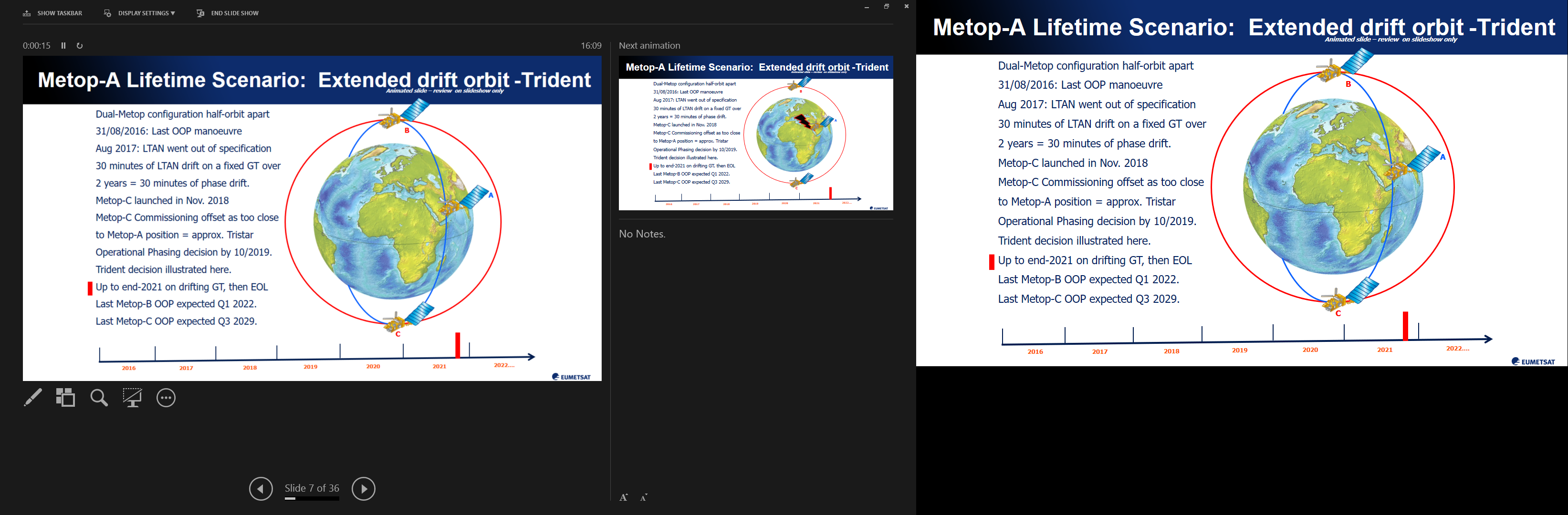 GOME-2 FM2 Metop-B
GOME-2 FM3 Metop-A
GOME-2 FM1 Metop-C
GOME-2 optical layout
Scanning grating spectrometer with a random-access linear silicon photodiode array
Earthshine
Sun (daily)
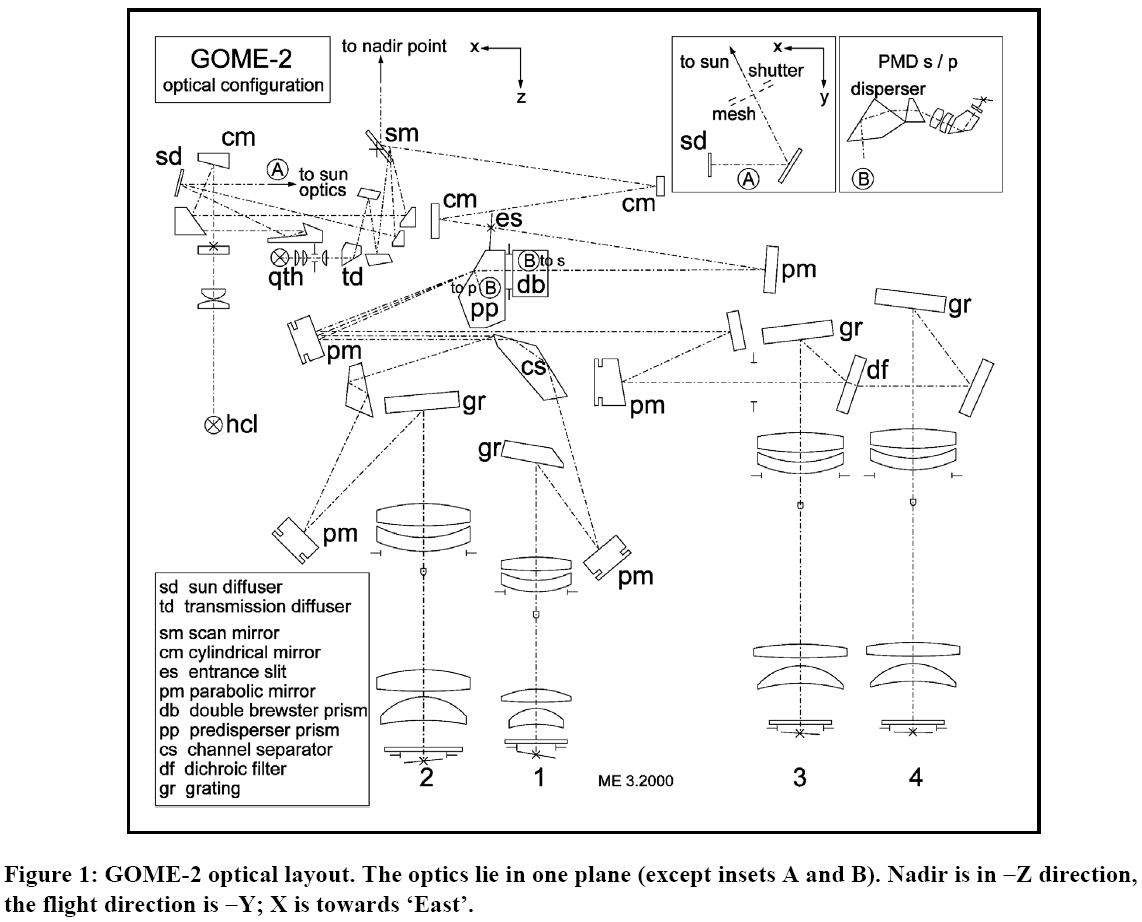 Scan Mirror
Calibration 
Unit
White Light Source
WLS (daily)
Solar diffuser
Spectral Light Source
SLS (daily)
Common (Earth/Solar/Cal) path
Throughput of SMR  GOME-2 Metop-B
Instrument design aspects
Thermal control and degradation
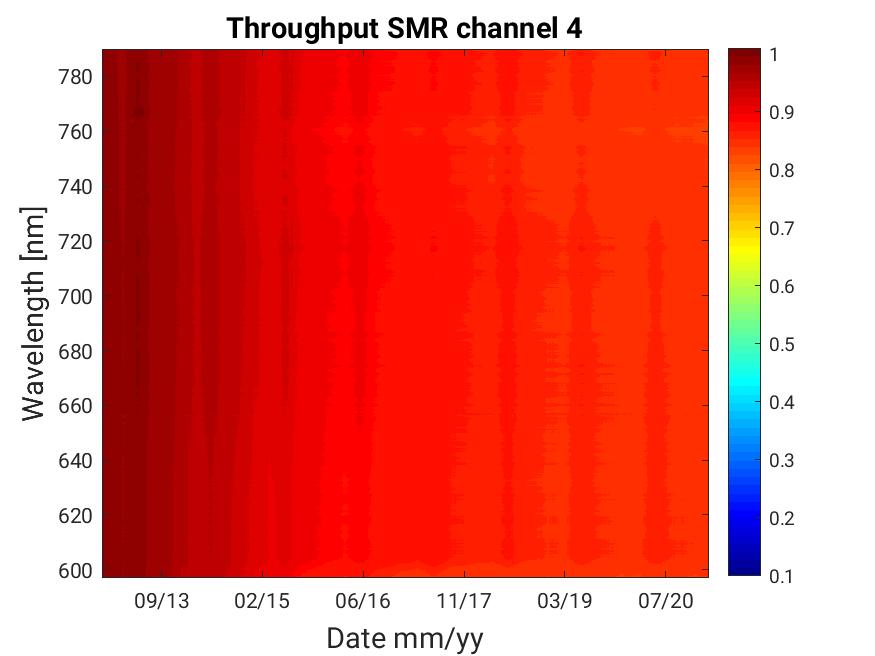 Optical bench temperature (long term)
Spectra stability  (long-term and orbital)
 Spectral resolution  (long-term and orbital)
 Quality on-ground calibration measurements
 On-ground to in-orbit changes
 The correction/control over contamination and its dynamic
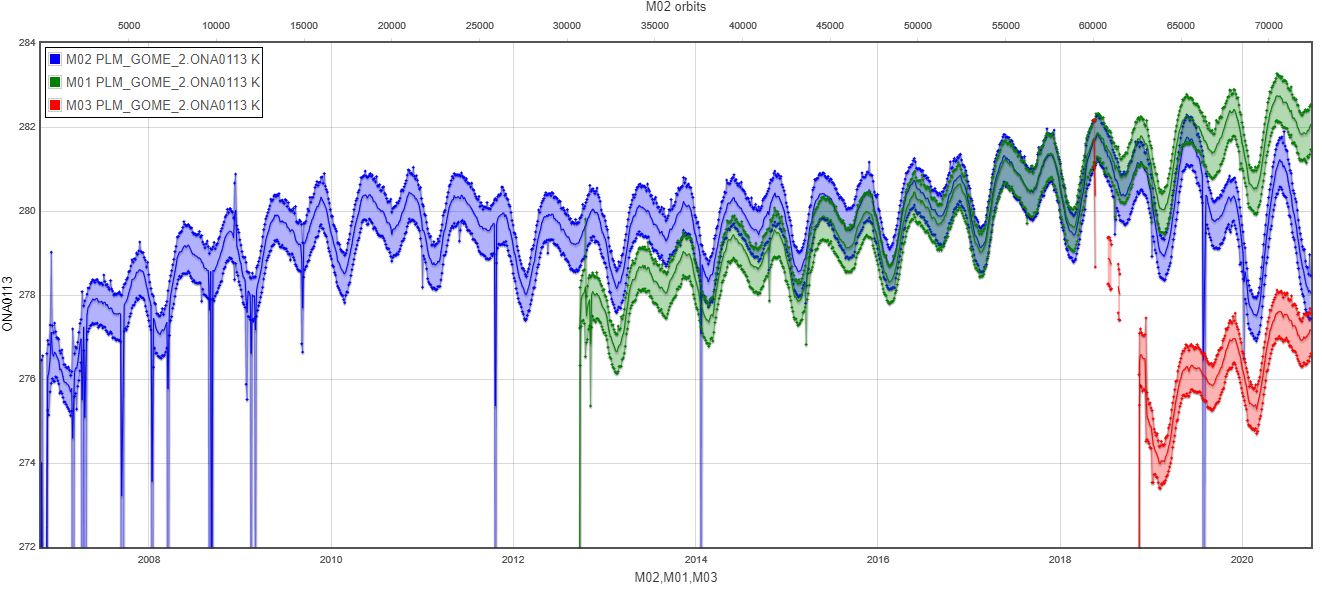 DT=7K
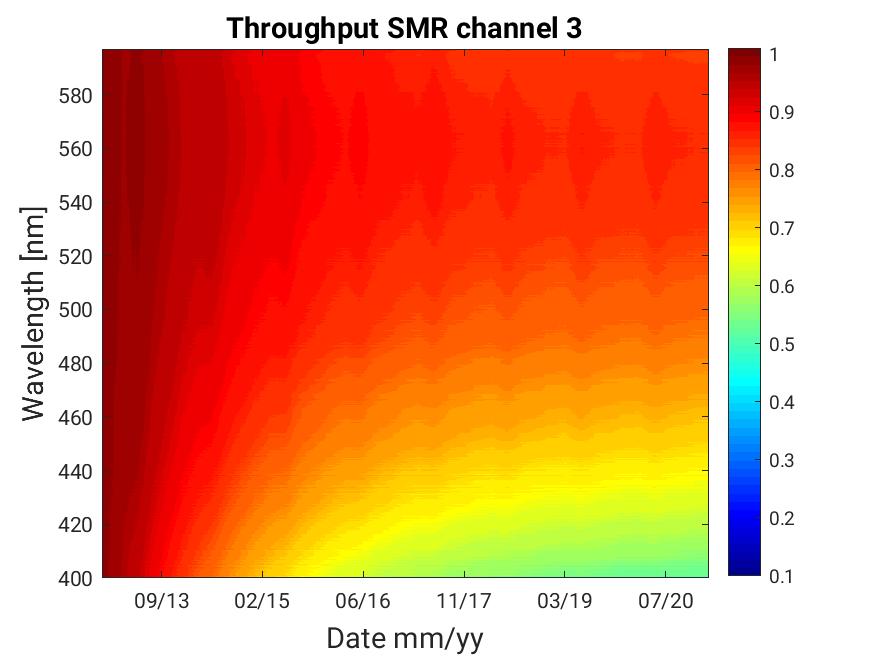 DT=3K
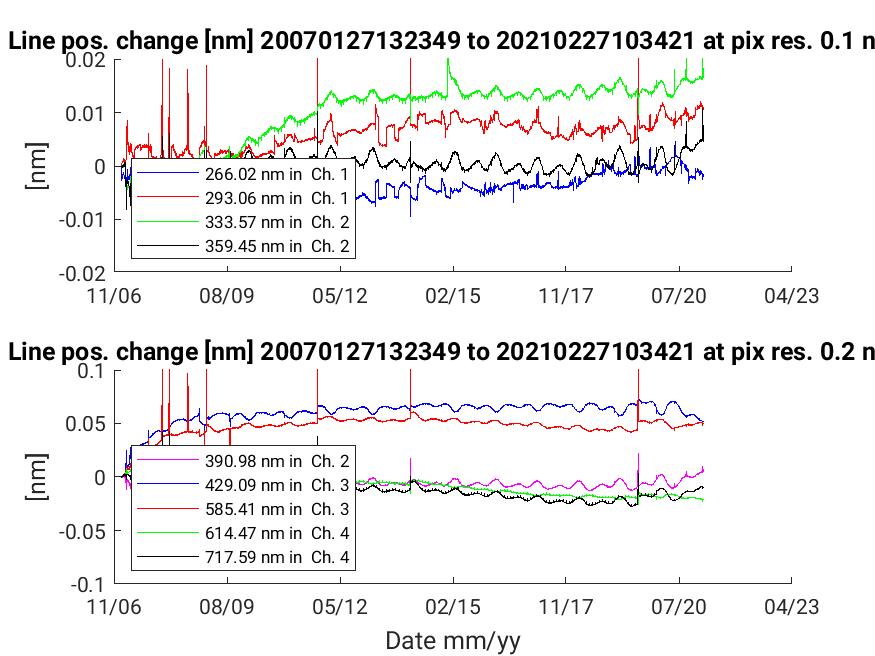 Optical bench temperature over 1 orbit
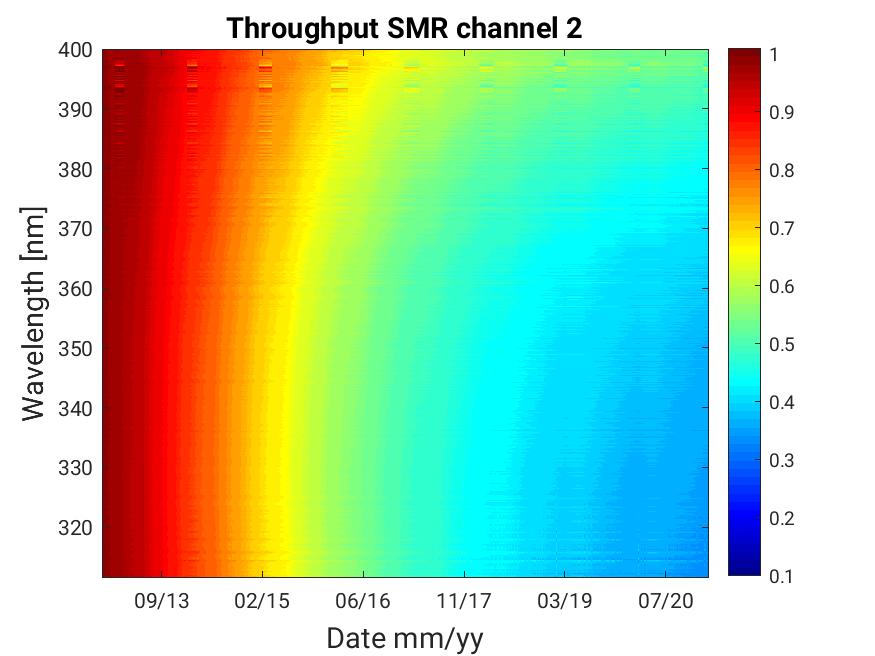 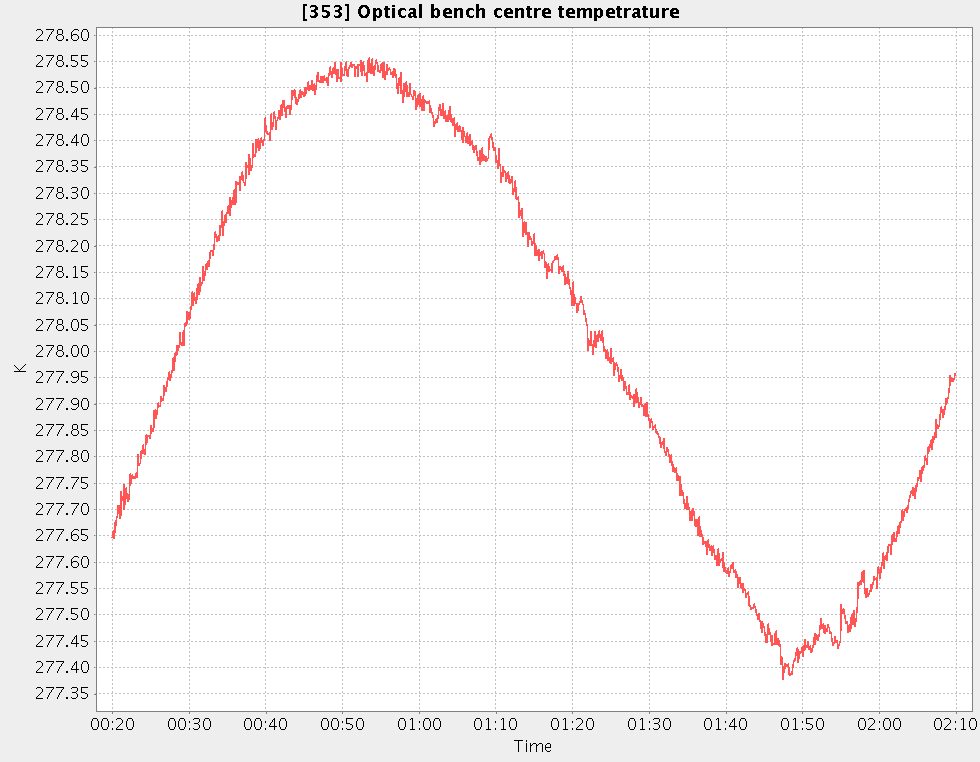 -   thermally uncontrolled optical bench
degradation in the optical path through degradation and contamination of optical surfaces 

dominate large parts of the observed in-orbit continuous calibration aspects
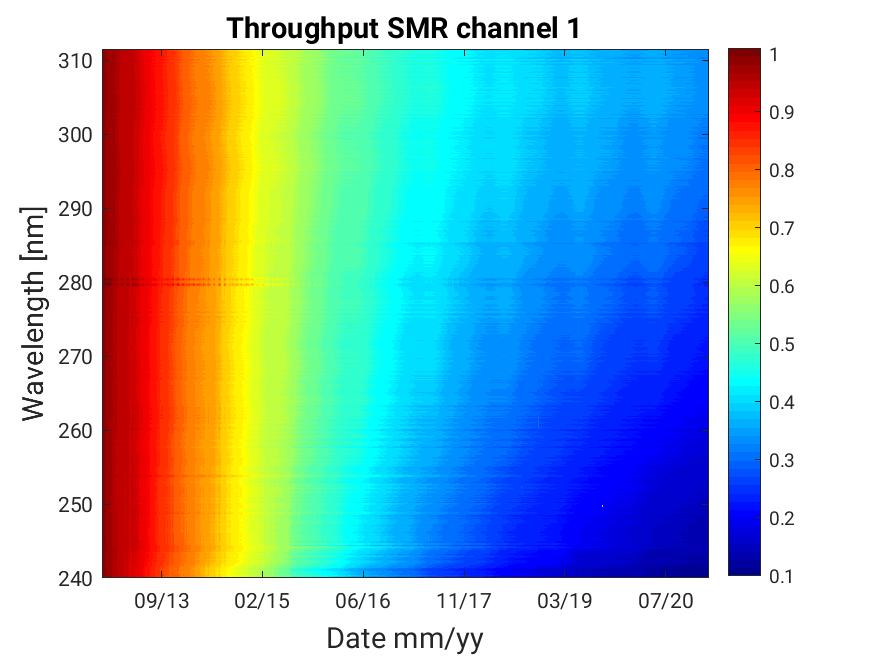 DT=1K
Spectral calibration and stability    		full mission to Feb 2021
GOME-2 FM2 Metop-B
GOME-2 FM1 Metop-C
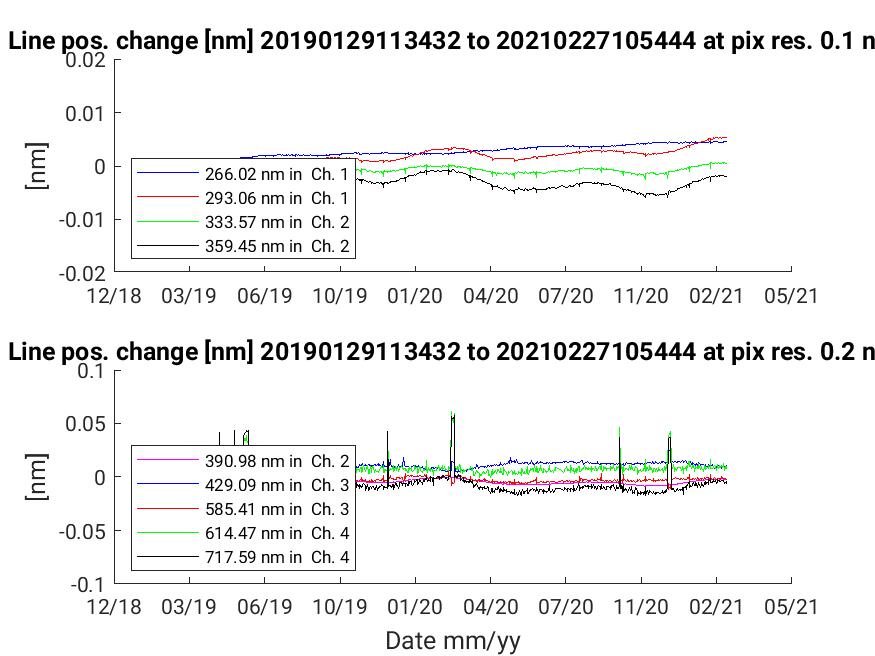 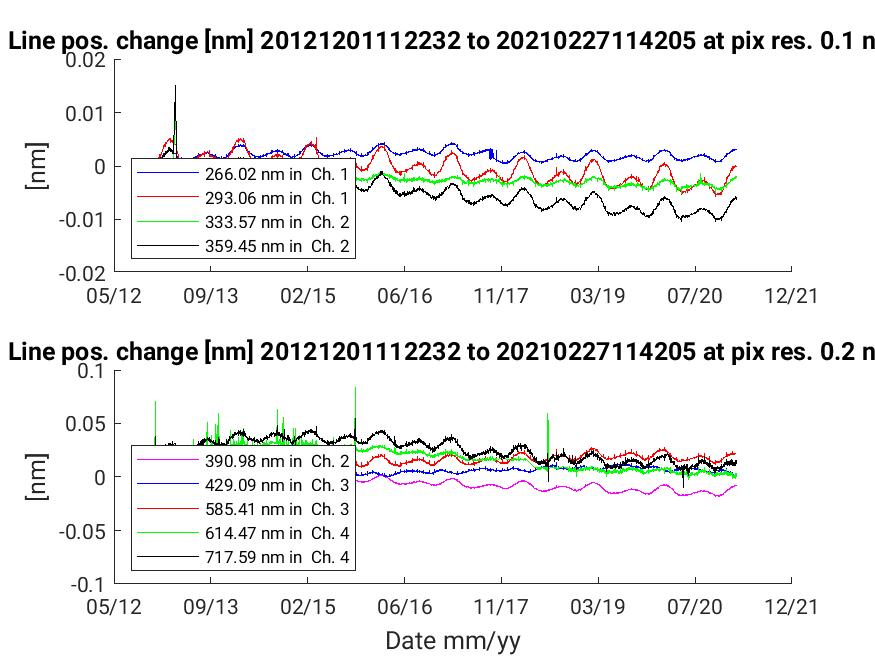 The change in the centre line position does not exhibit any long-term trend 
It is predominantly correlated with seasonal changes of the OB temperature
(and orbital as known from level-2 retrievals)
Spectral calibration and stability    		full mission to Feb 2021
GOME-2 FM3 Metop-Ac
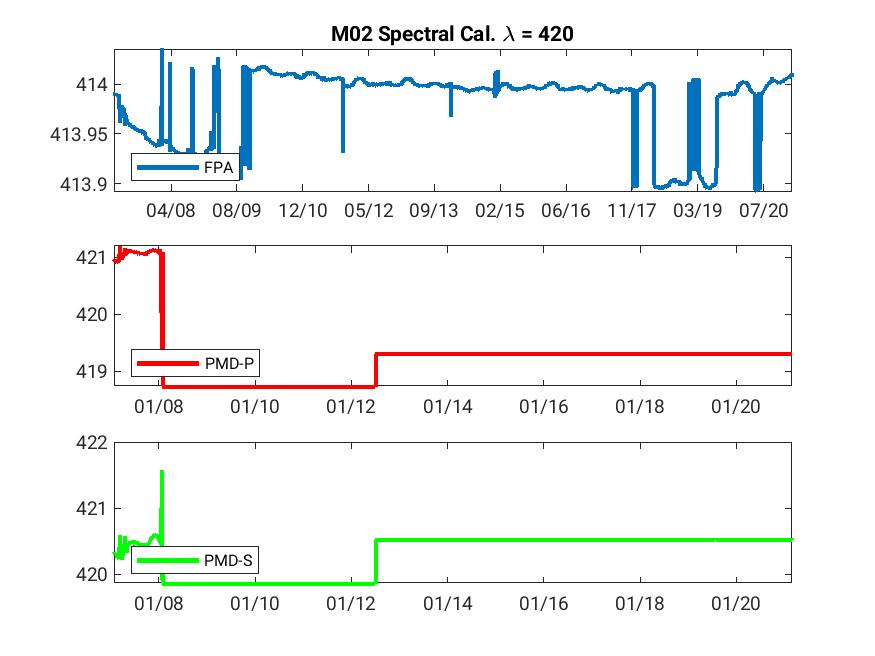 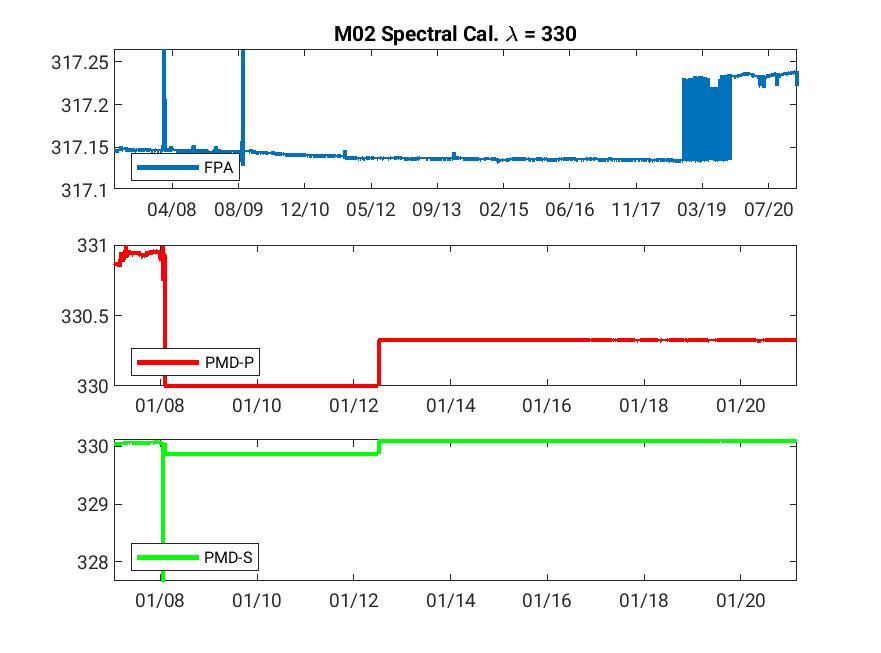 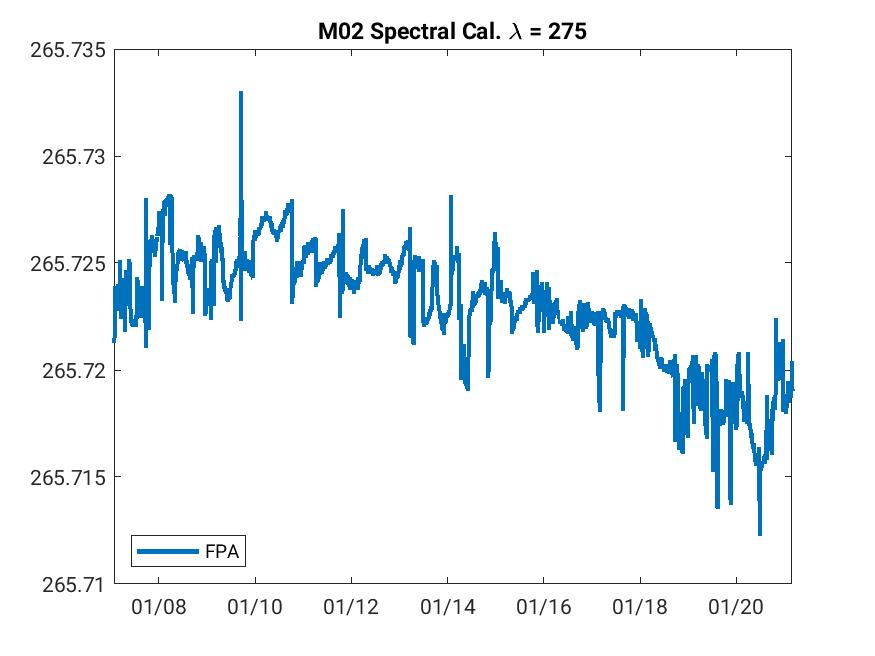 Jumps observed 

0.4   nm     around 315nm, 
0.01 nm     around 340,
0.03 nm     around 380nm
Impact observed on Lev2 retrieval 
(SO2, O3) 
~ + 2% O3 TOC 
Negative SO2 Col
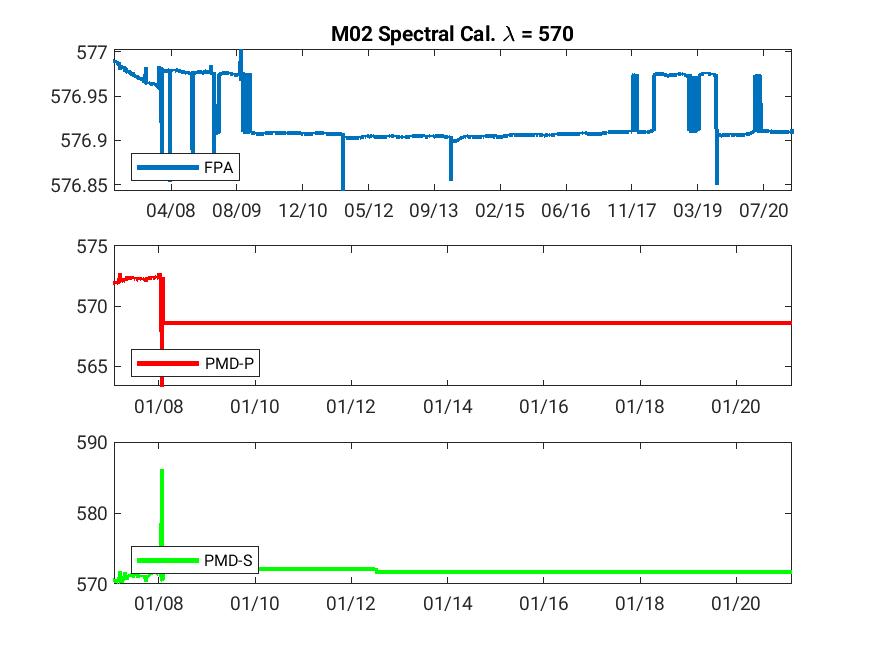 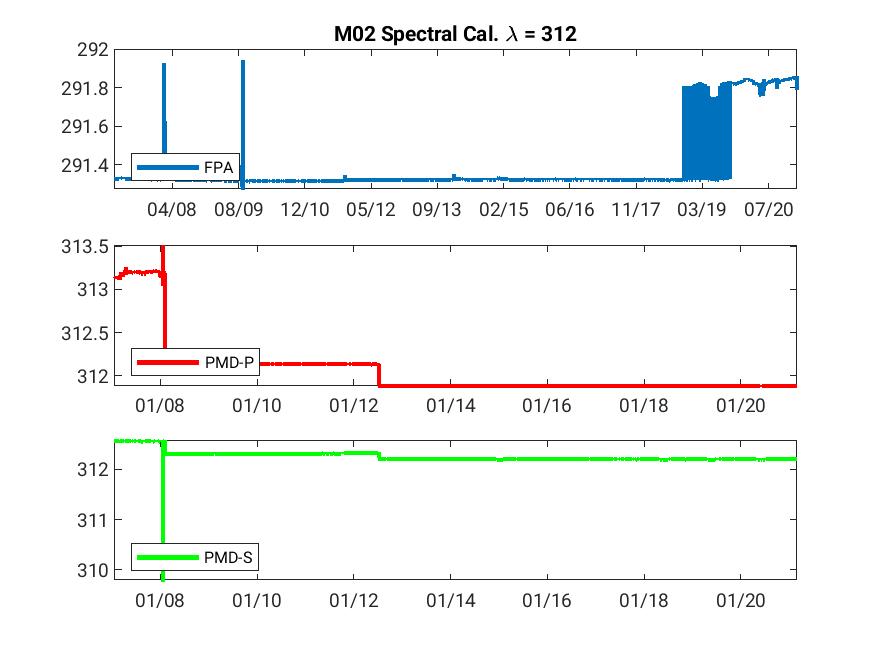 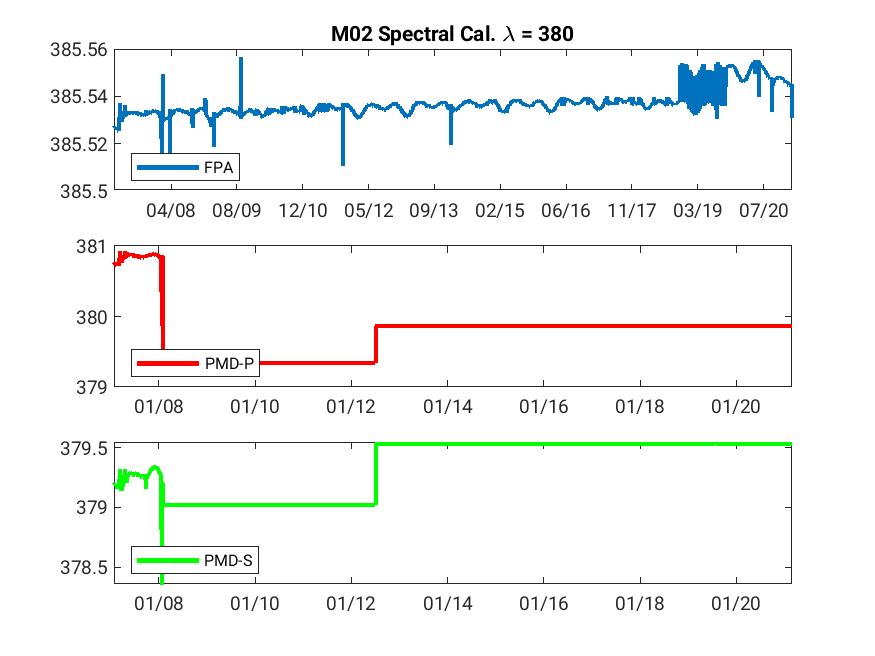 The different regimes are most likely triggered by the change in OB temperature.
Spectral calibration and stability    		full mission to Feb 2021
GOME-2 FM2 Metop-B
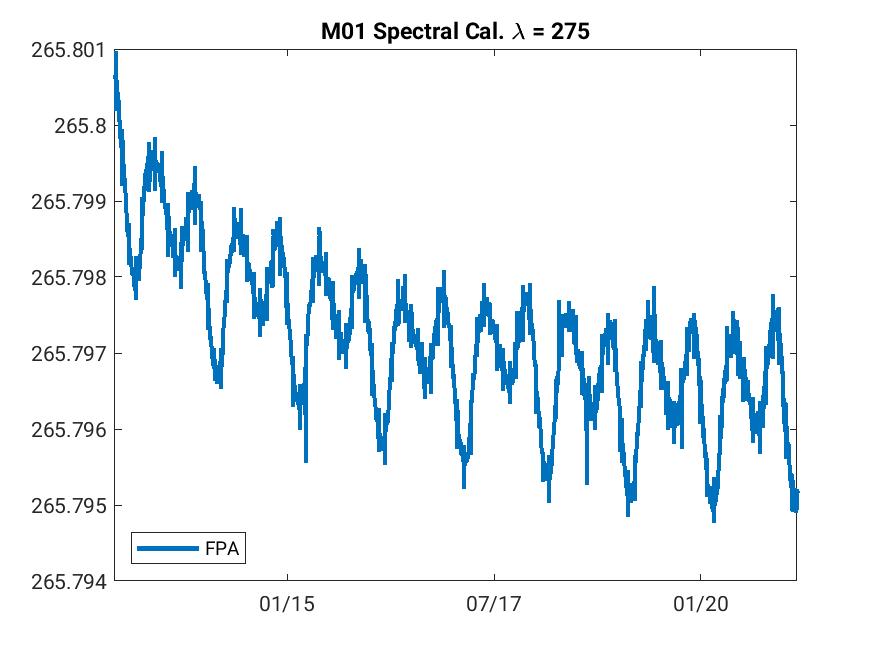 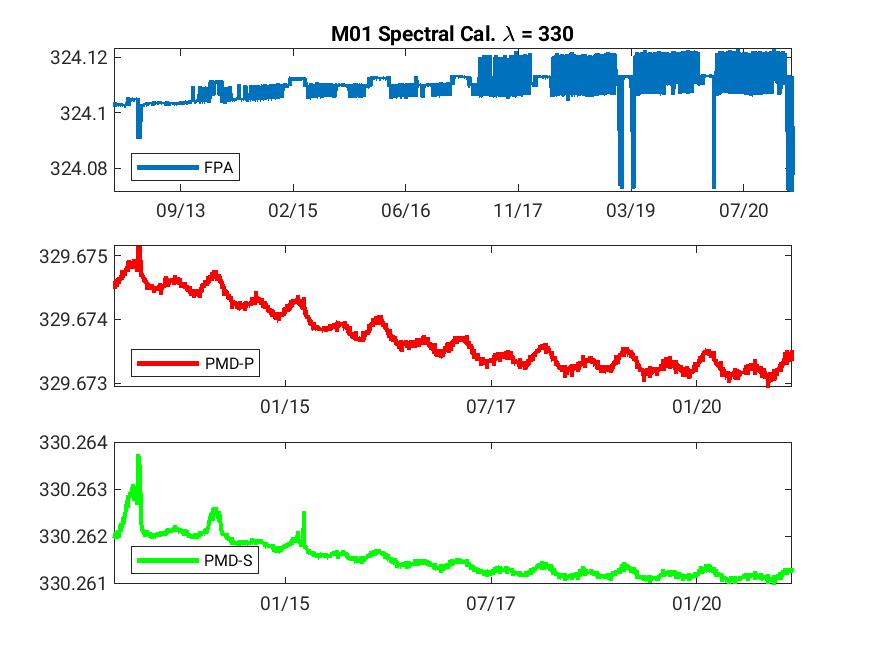 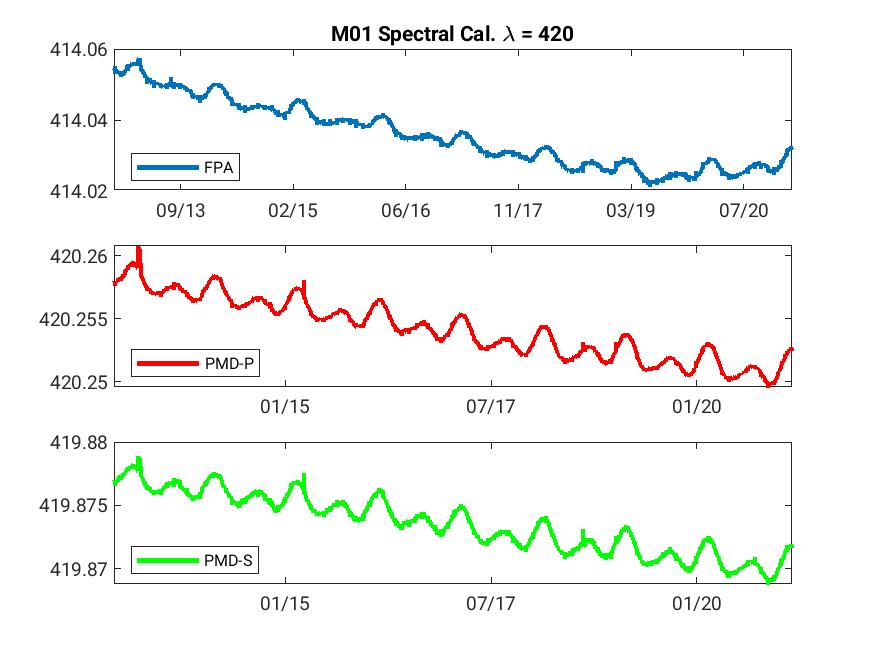 Jumps observed 

0.01  nm     around 315nm, 
0.004 nm     around 340,
0.02 nm     around 380nm
Impact observed on Lev2 retrieval 
(SO2, O3) 
~ - 2% O3 TOC
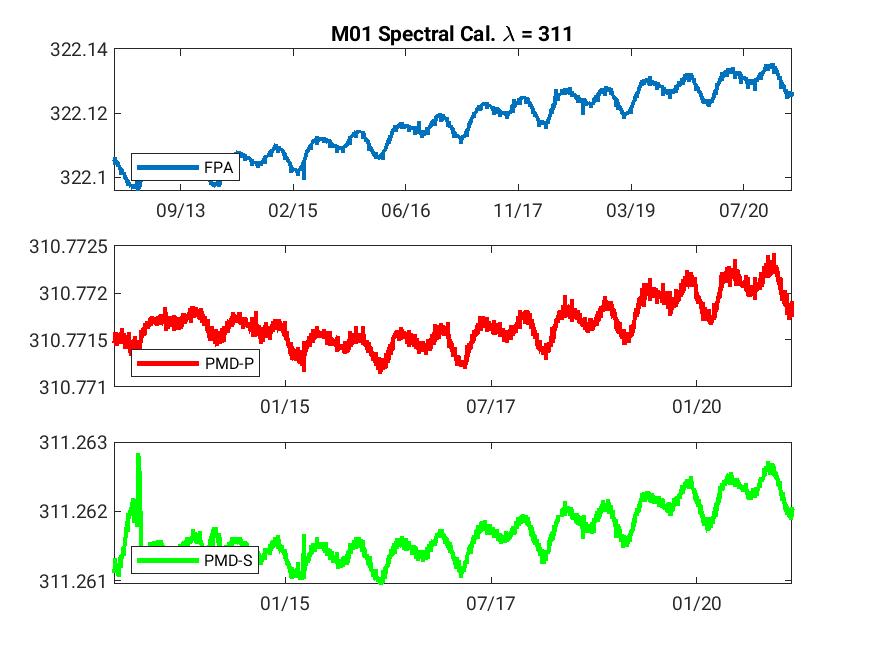 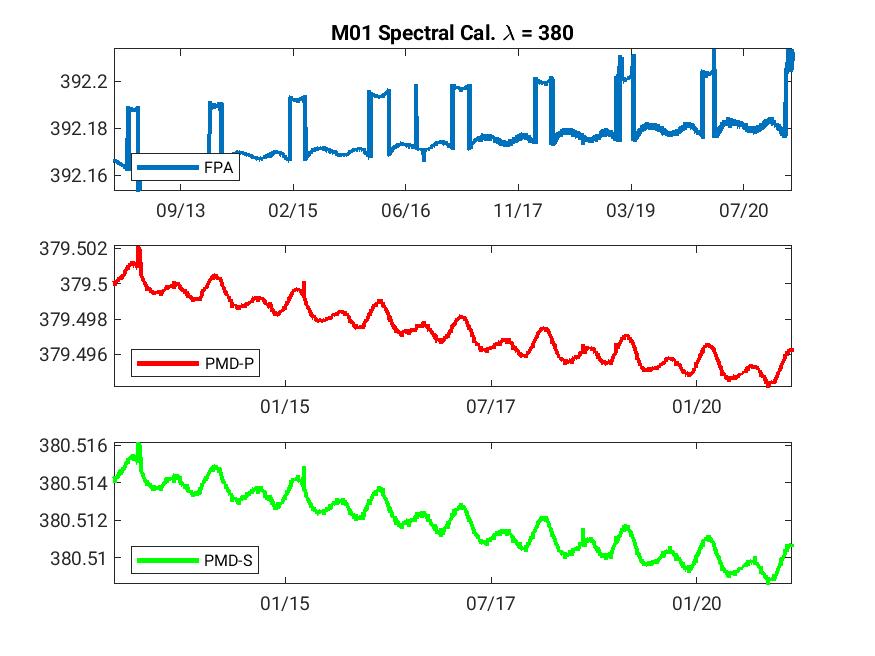 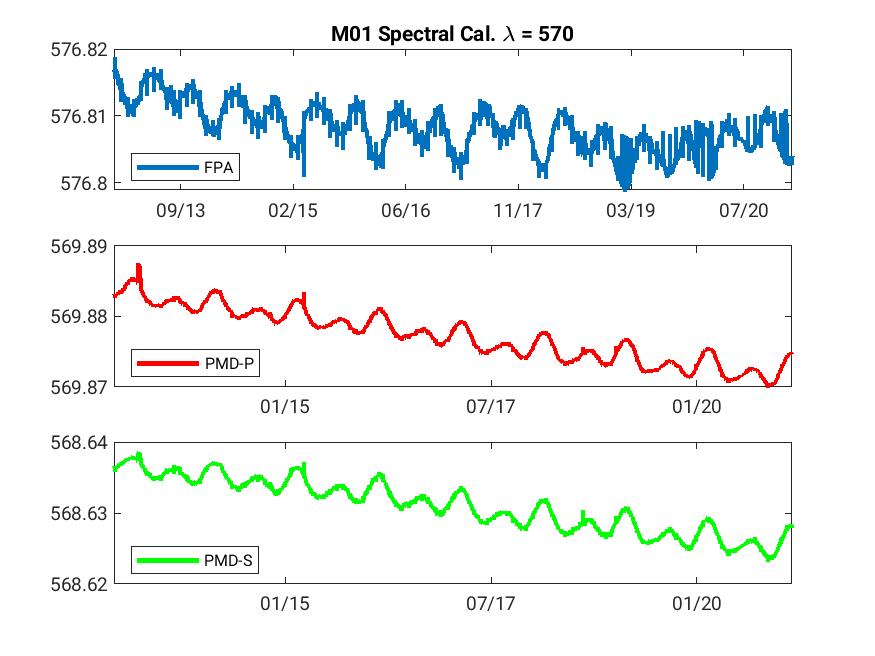 Spectral calibration and stability    		full mission to Feb 2021
GOME-2 FM1 Metop-C
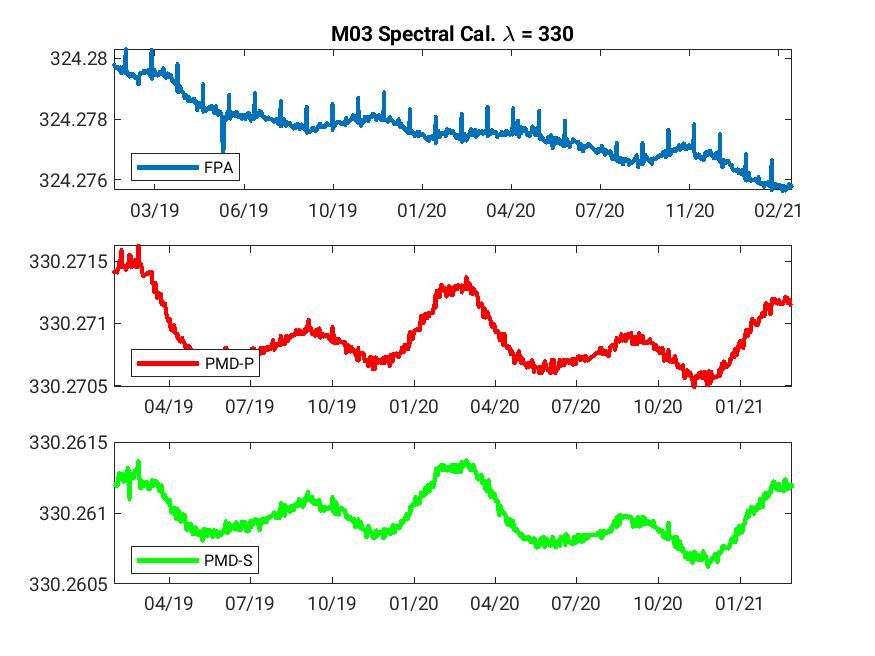 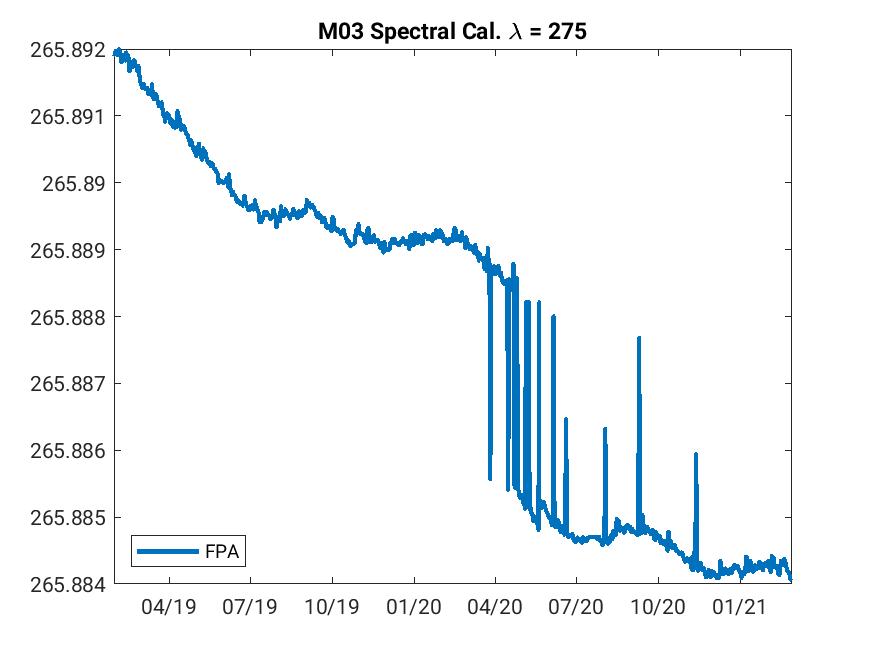 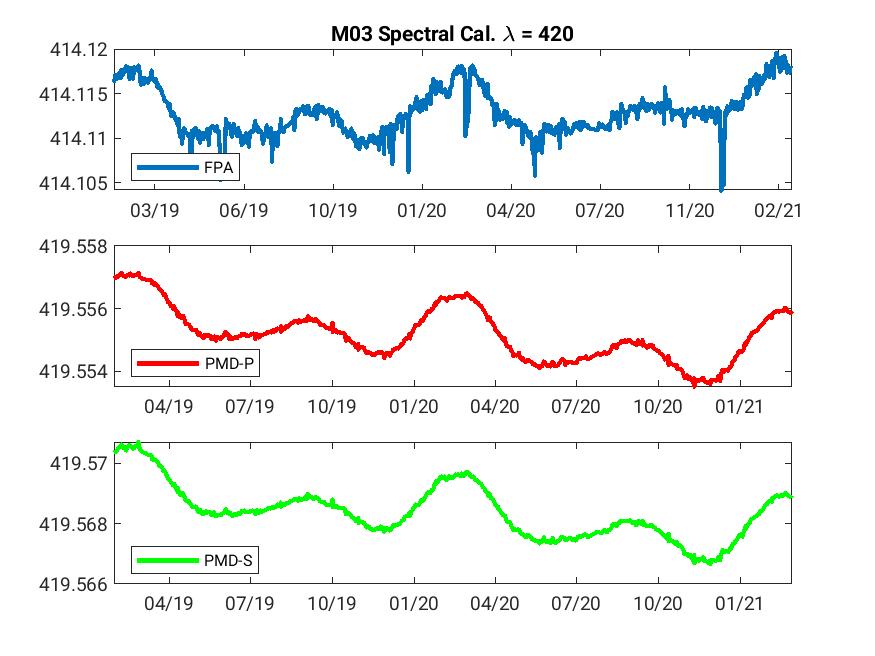 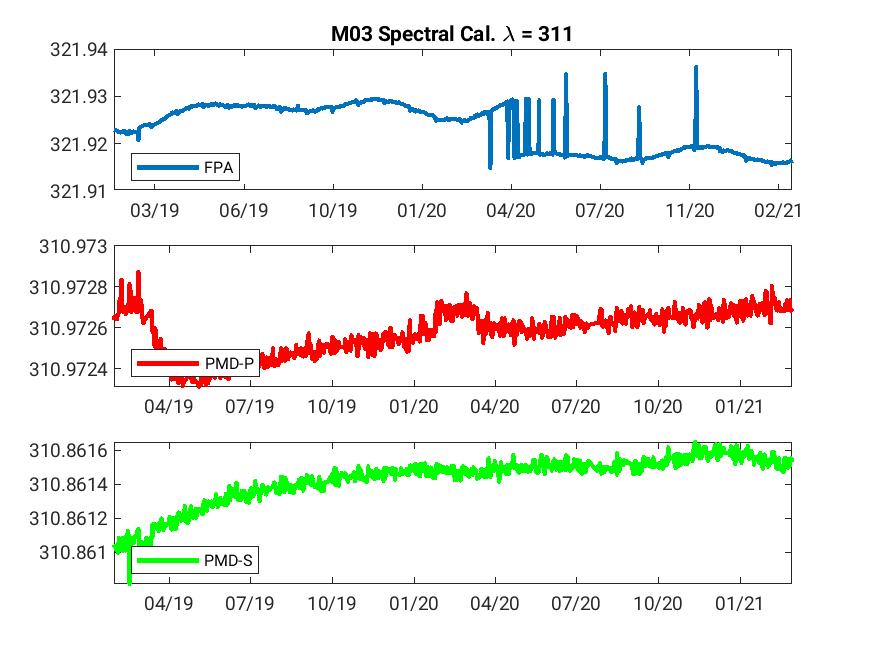 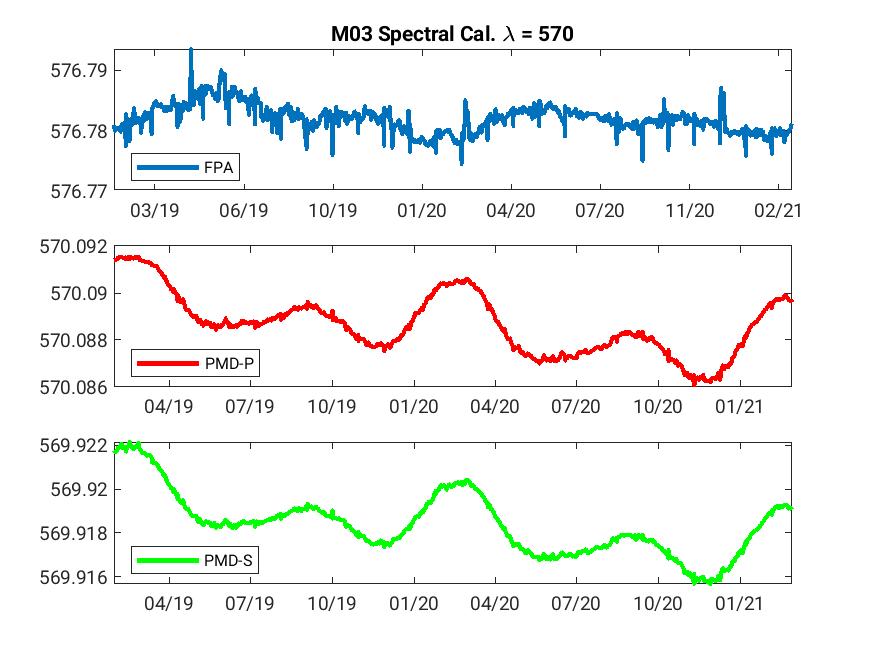 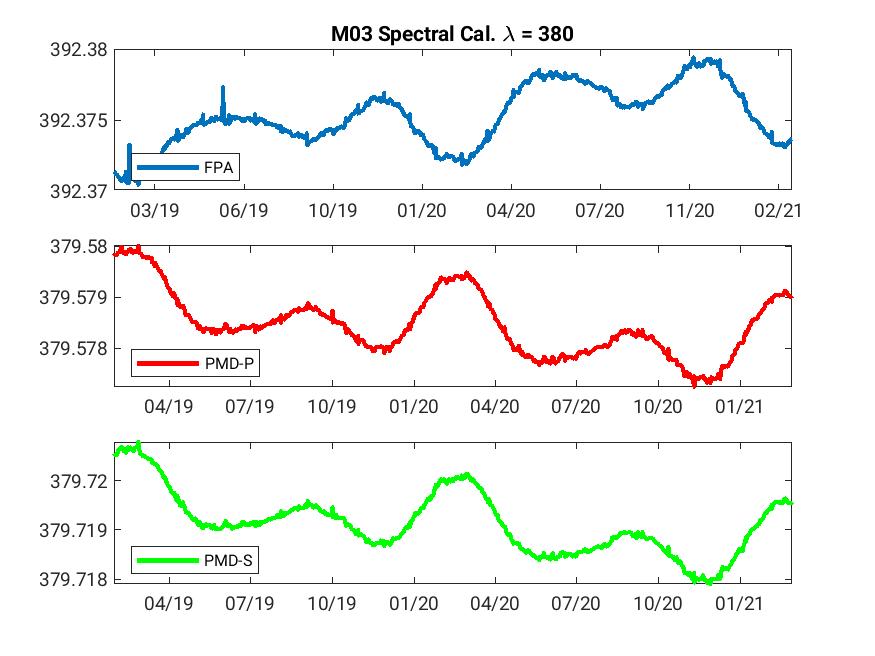 GOME2 /A   EOL test campaigns     Test EOL 09 
understanding spectral calibration and its stability
GOME-2 FM3 Metop-A
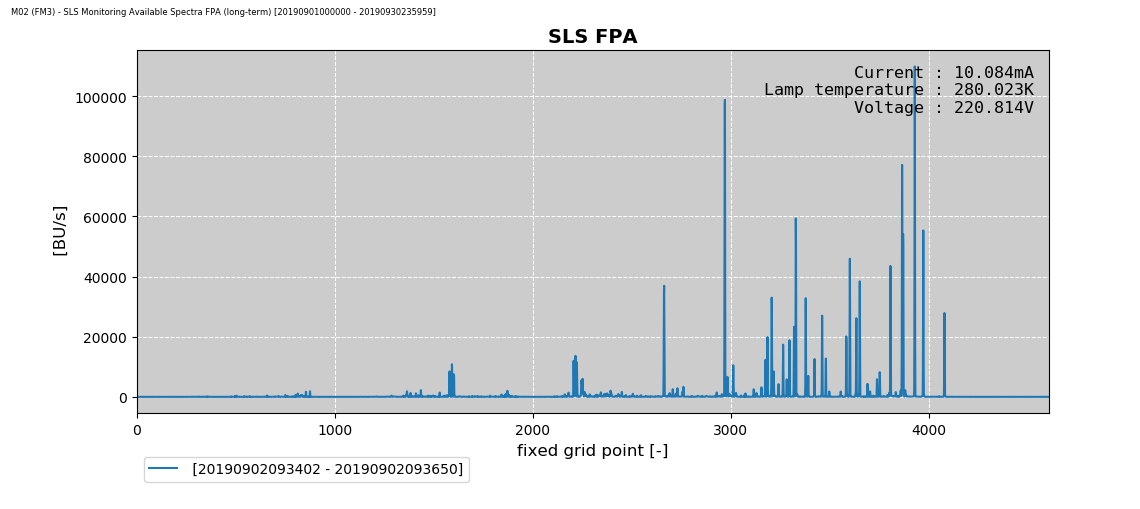 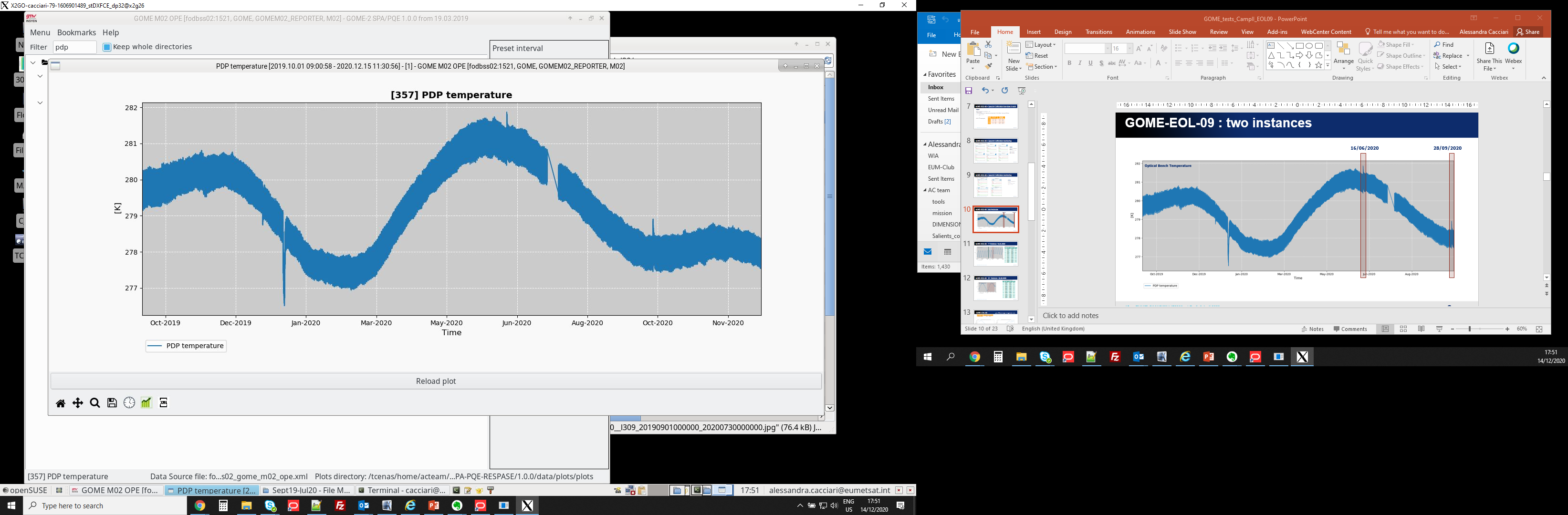 NOMINAL CONDITIONS 
GOME-2 detectors are cooled and actively controlled whereas the Optical Bench and therefore pre-disperser prism controlling spectral dispersion are not 
during nominal operations spectral calibration measurements are taken at a fixed point in the orbit 
 fixed pixel to wavelength assignment with no dependence on temperature
 effect of orbital variation in temperature of the OB and PDP on spectral assignment not captured 
temperature dependence of spectral calibration can only be assessed using long-time series due to gradual change in platform temperature

TEST 
SLS active for one full orbit to capture the variation along the orbit 

	1st instance 16.06.2020
	2nd instance 28.09.2020
	3rd instance   April 2021
Optical Bench Temperature
16/06/2020       		 28/09/2020
FPA3
FPA4
FPA1
FPA2
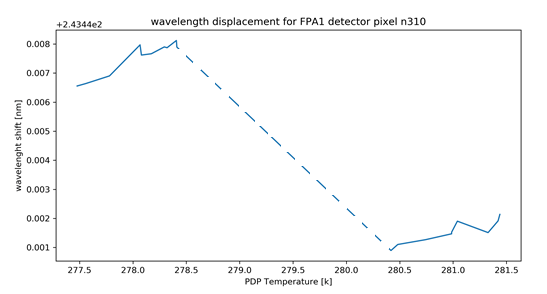 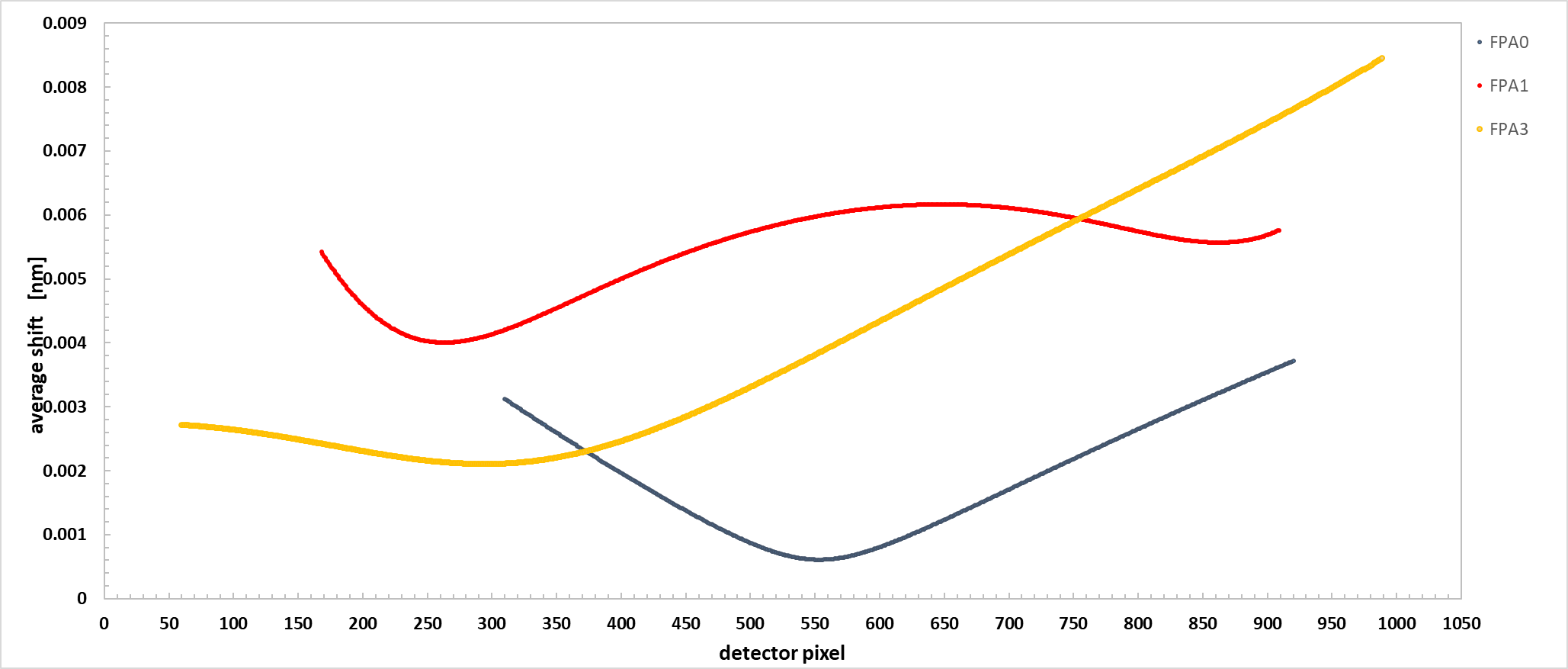 average shift per detector pixel
Average changes (min – max)  
found  in the pixel to wavelength assignment

FPA1   Δλ    [nm]   (0.0005 – 0.0035) 
FPA2   Δλ    [nm]   (0.004 – 0.006)
FPA3   Δλ    [nm]   (0.02 – 0.04)
FPA4   Δλ    [nm]   (0.0025 – 0.008)
Spectral calibration and stability    		alternative Fraunhofer-based method
GOME-2 FM3 Metop-A
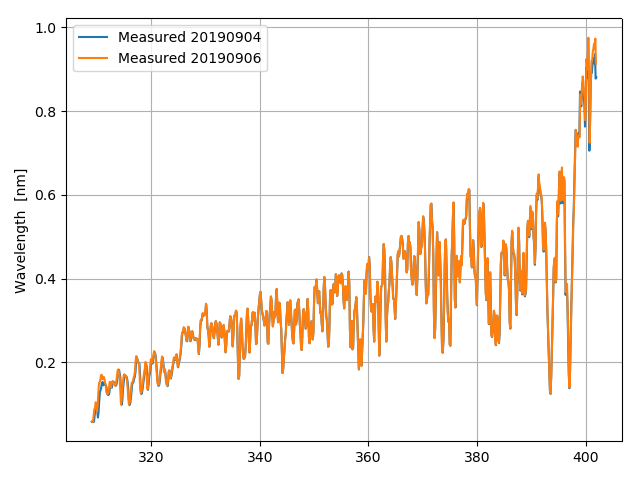 Comparison between two solar spectra calibrated with the daily spectral calibration SLS based algorithm
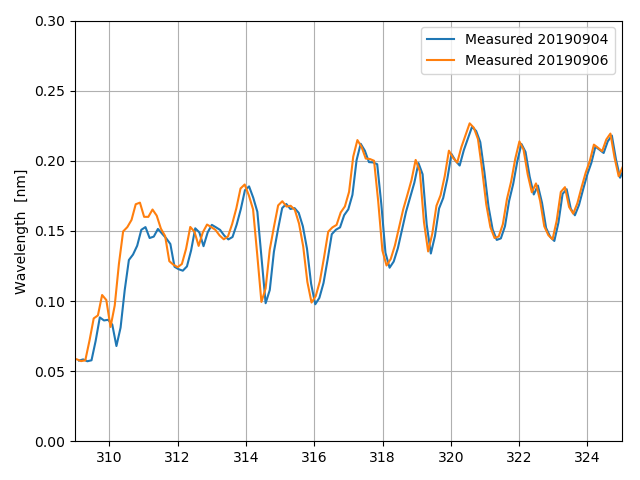 Spectral calibration and stability    		alternative Fraunhofer-based method
GOME-2 FM3 Metop-A
Comparison between two solar spectra calibrated with Fraunhofer algorithm prototype
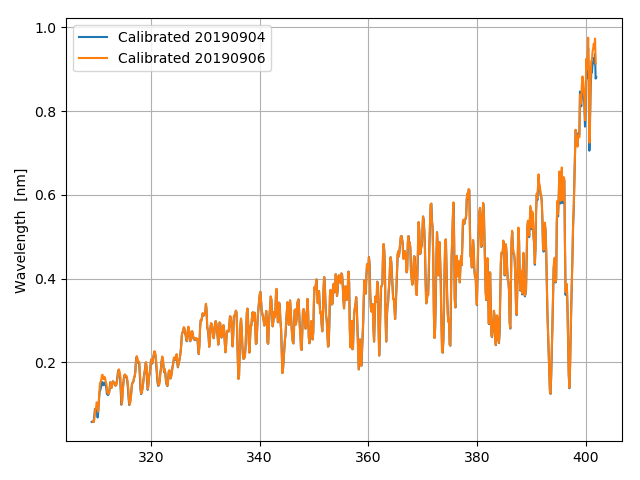 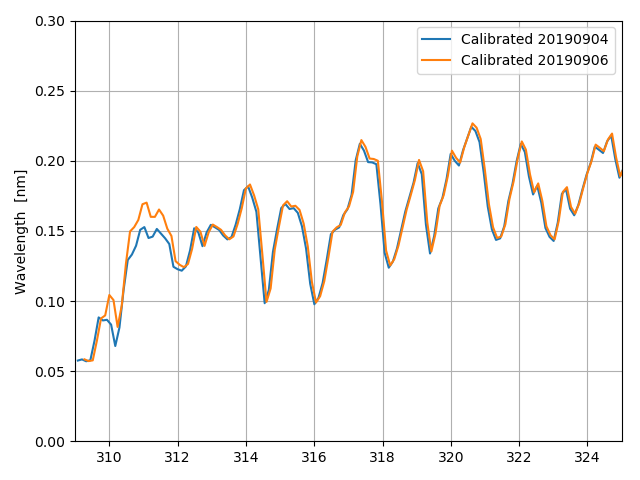 Throughput of GOME-2 sources 
Full mission to Feb 2021 normalised to mission’s beginning
GOME-2 FM3 Metop-A
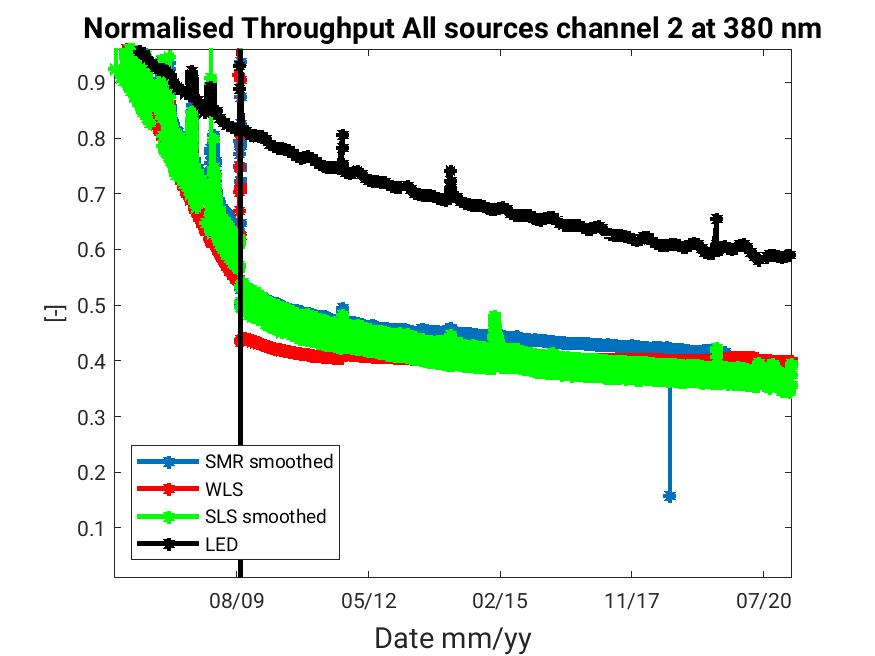 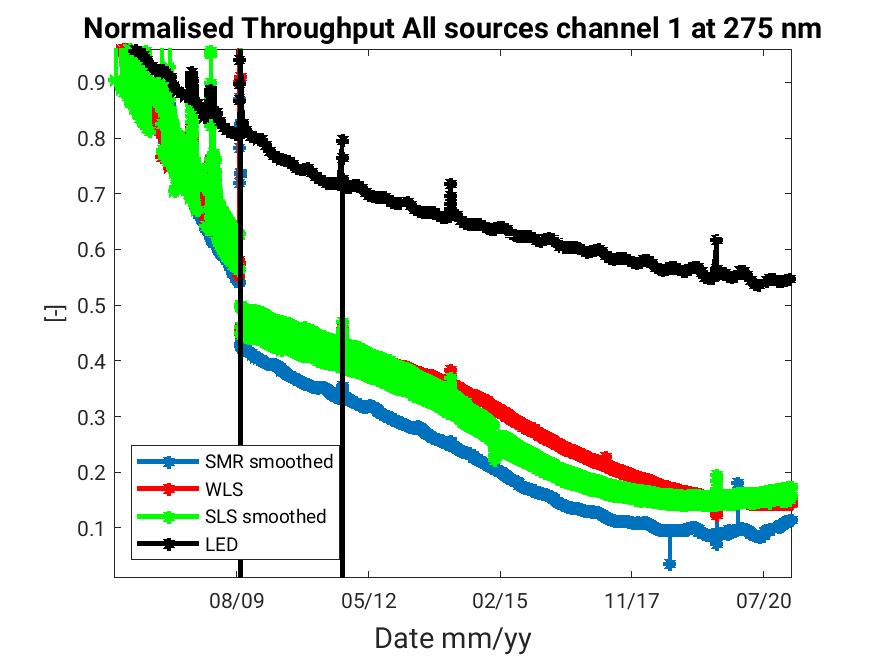 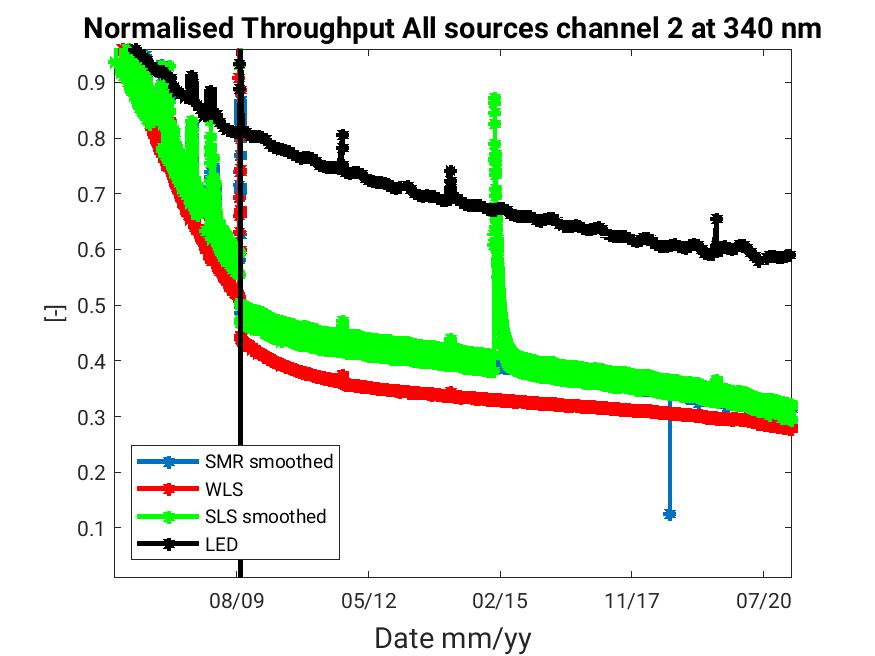 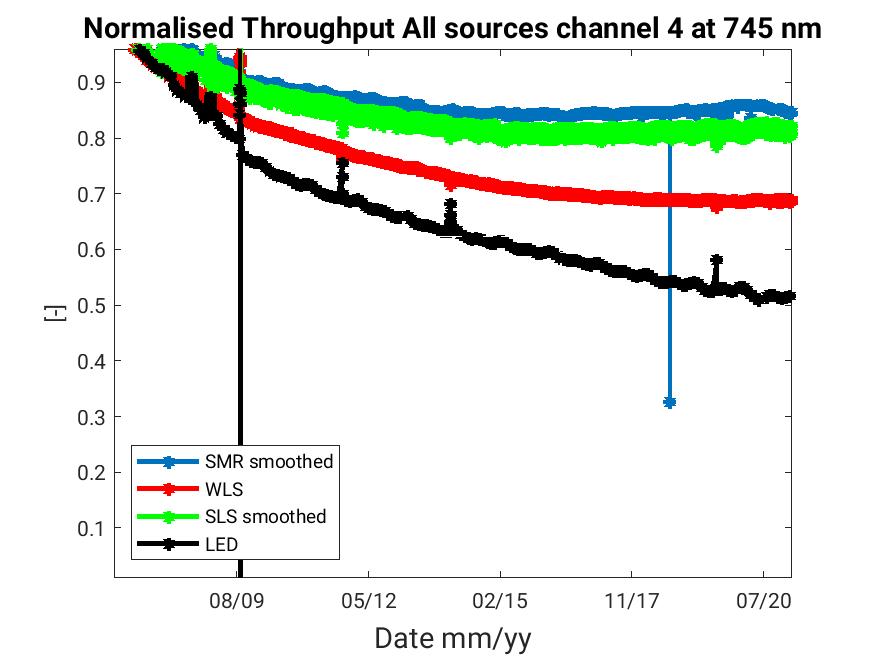 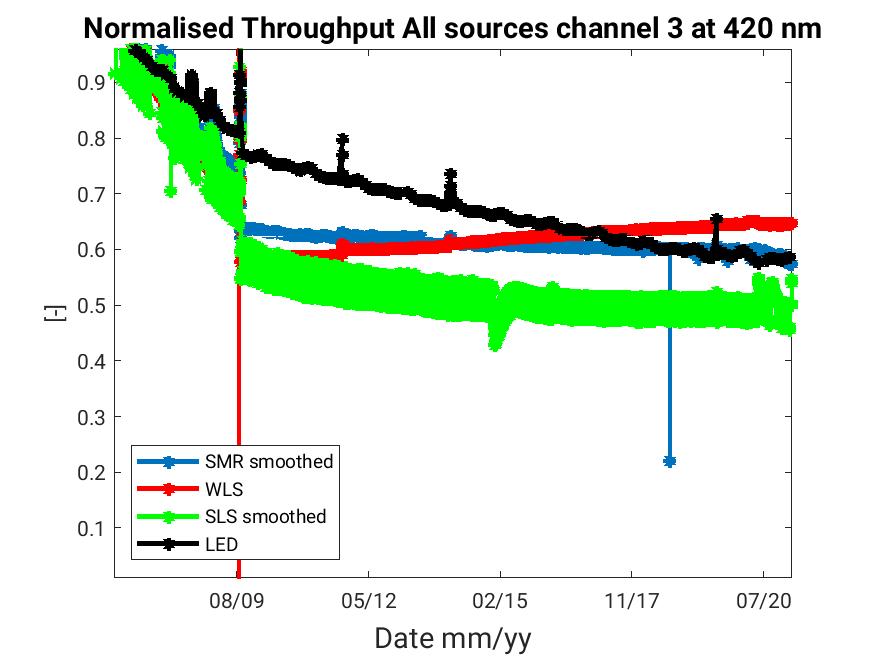 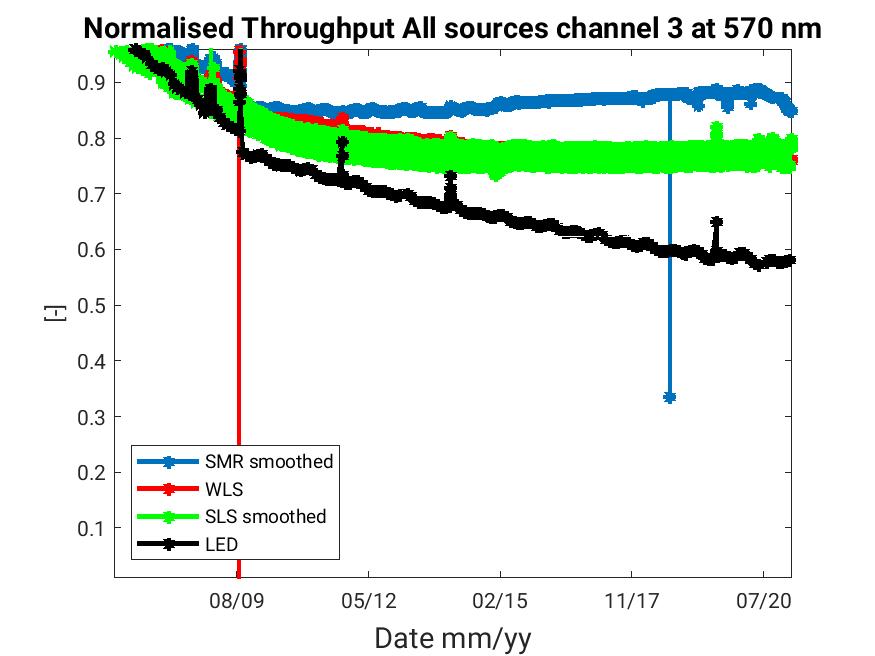 GOME-2 FM2 Metop-B
Throughput of GOME-2 sources 
Full mission to Feb 2021 normalised to mission’s beginning
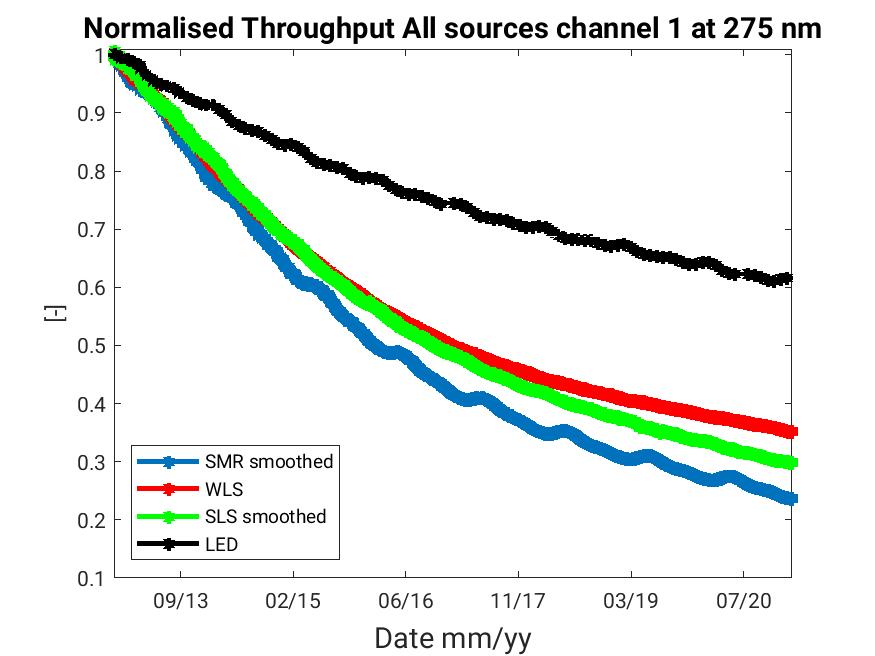 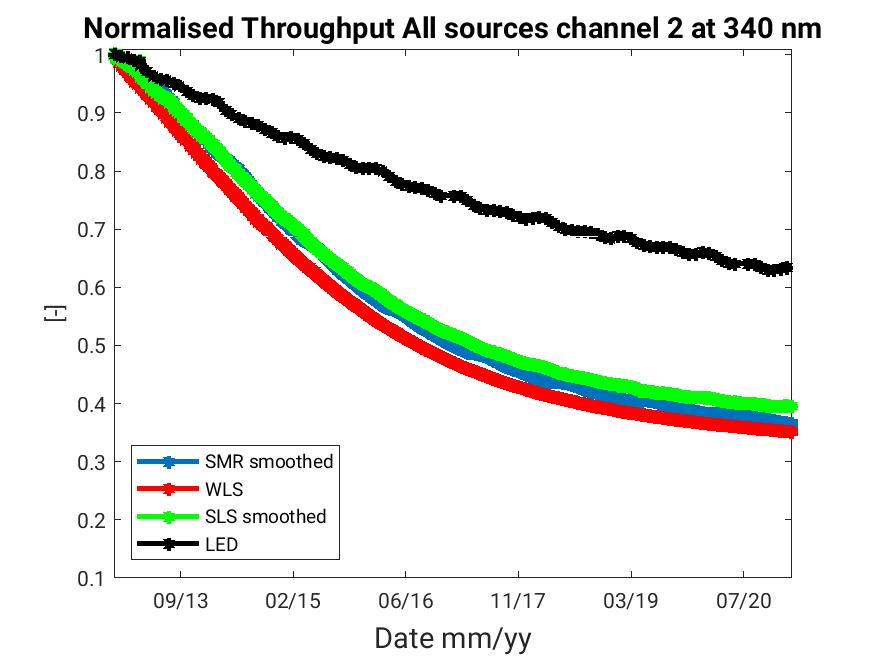 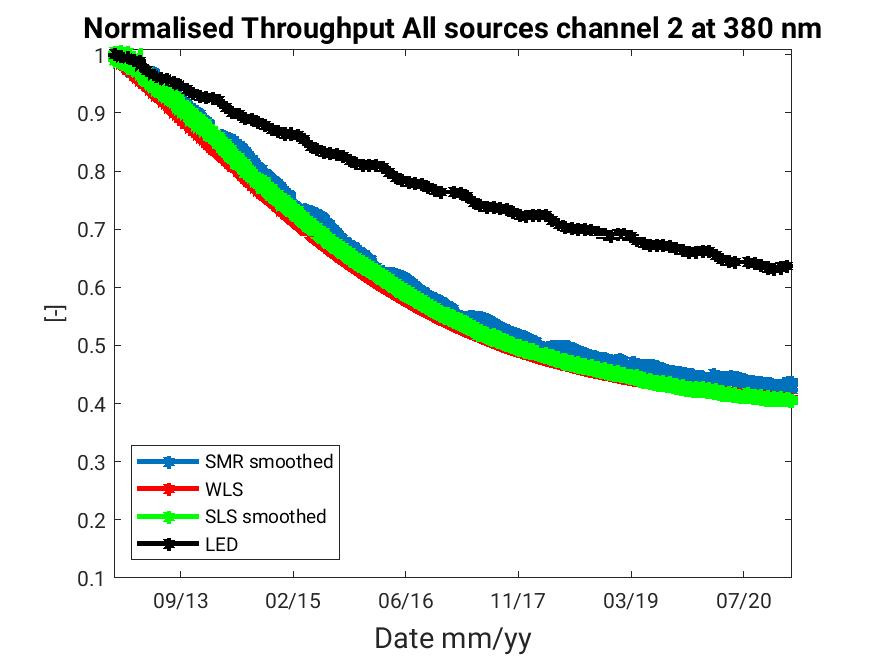 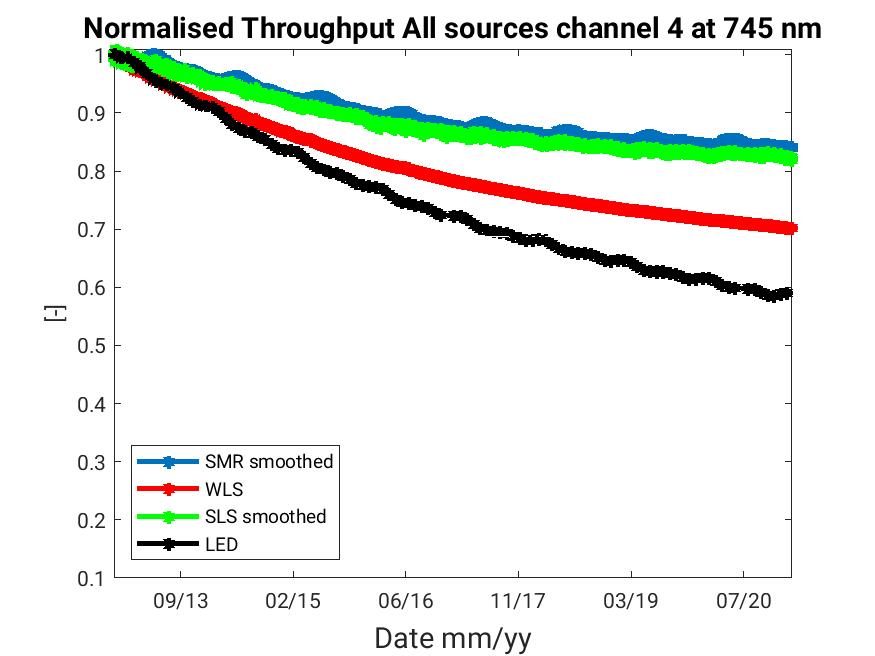 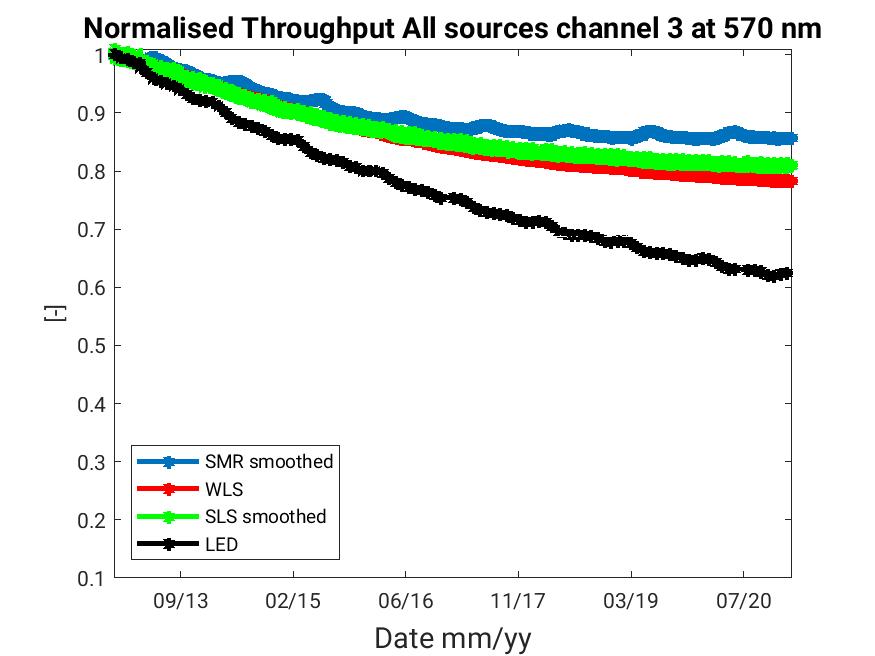 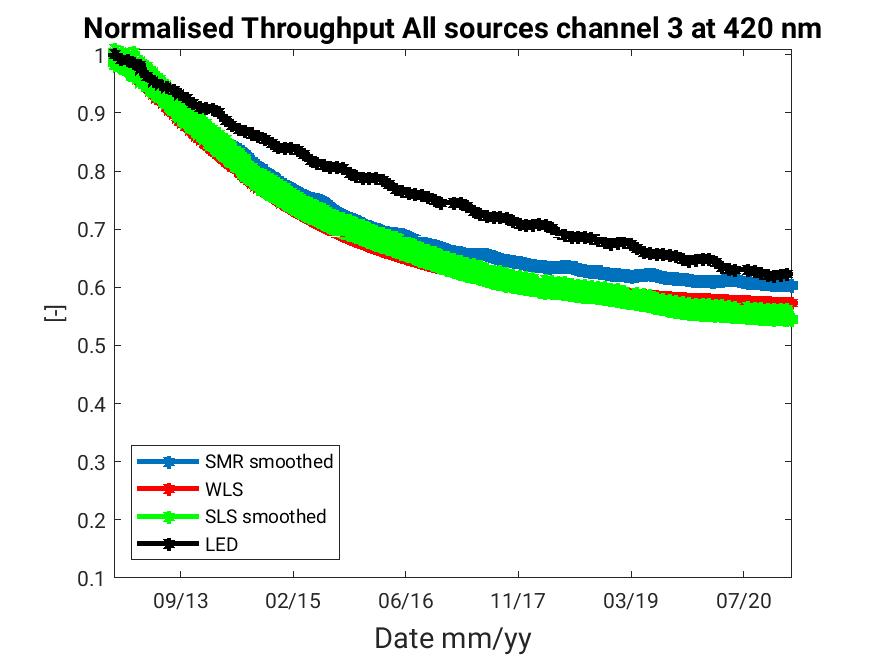 Throughput of GOME-2 sources 
Full mission to Feb 2021 normalised to mission’s beginning
GOME-2 FM1 Metop-C
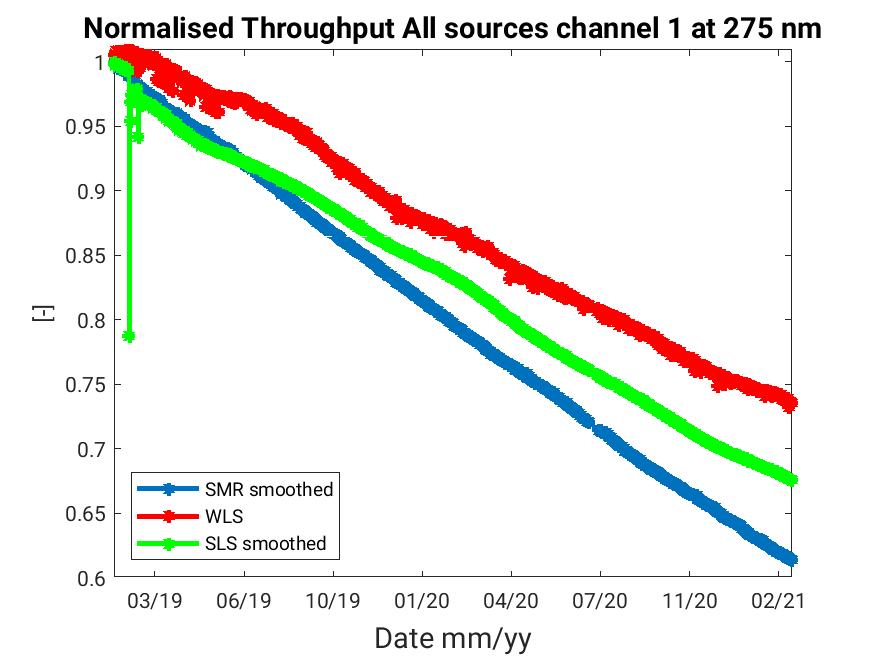 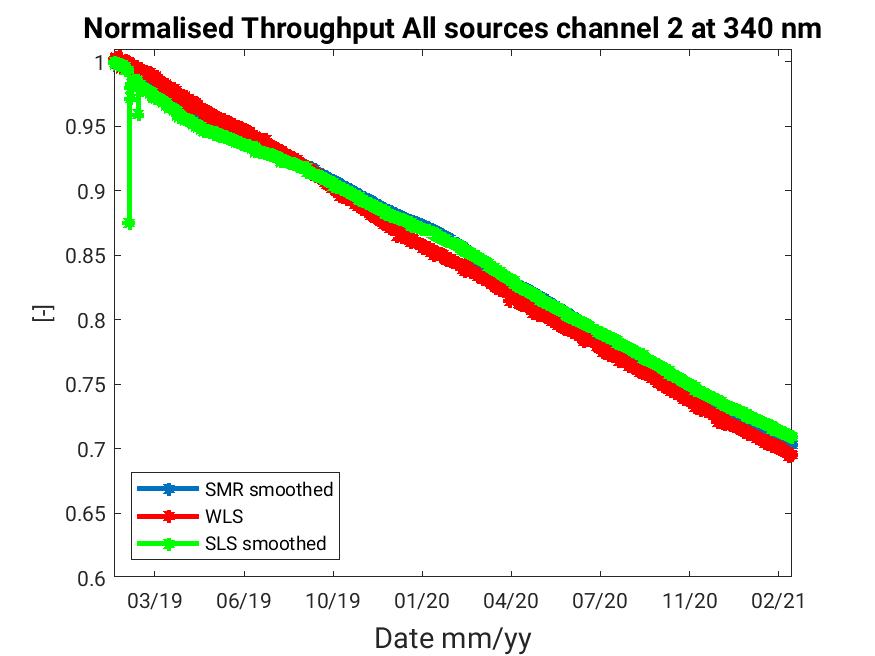 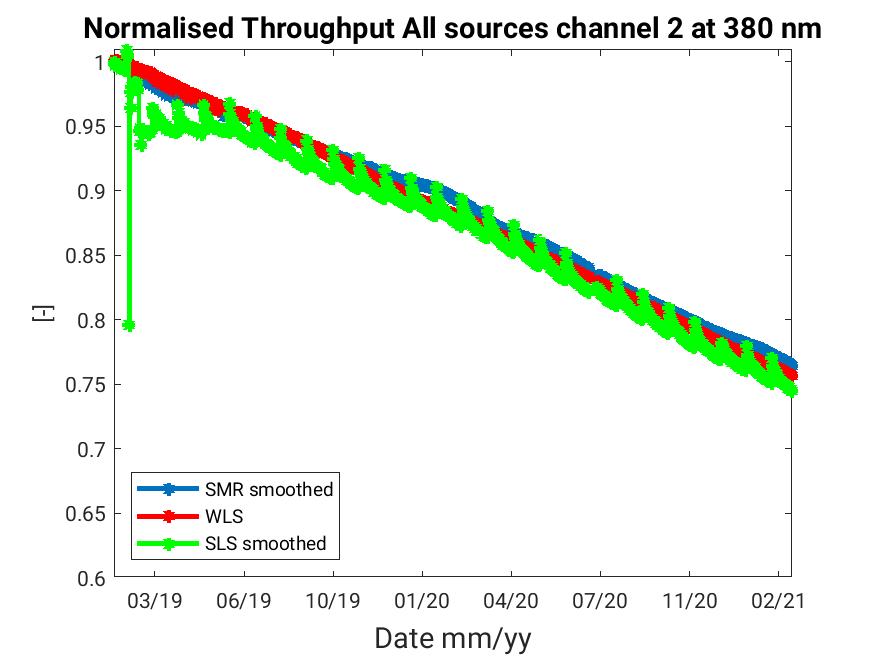 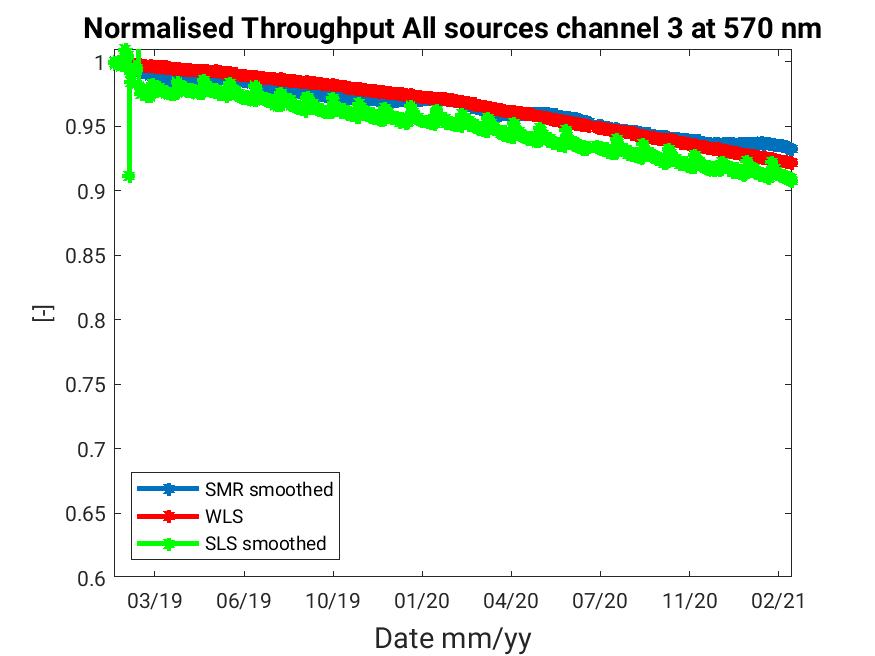 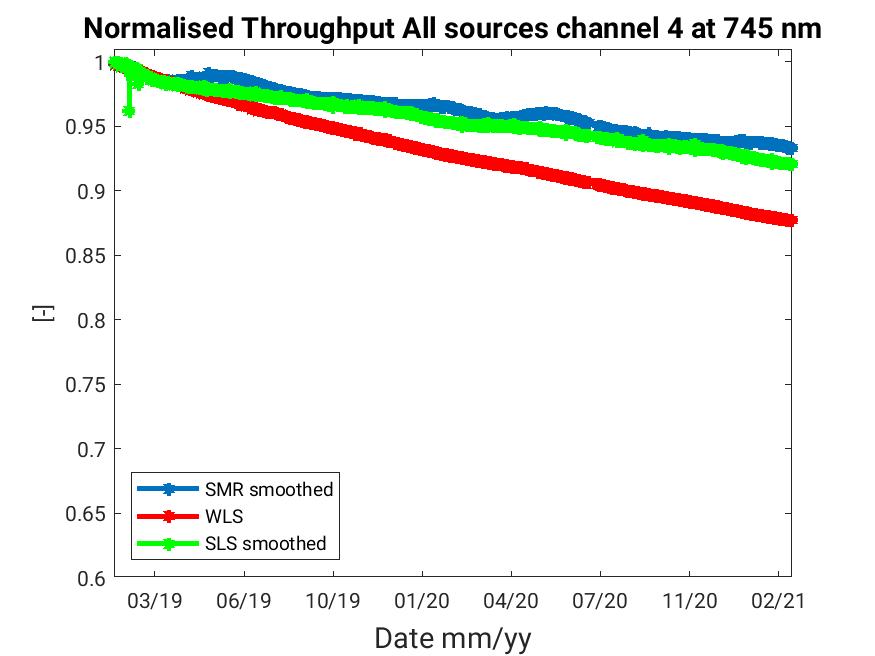 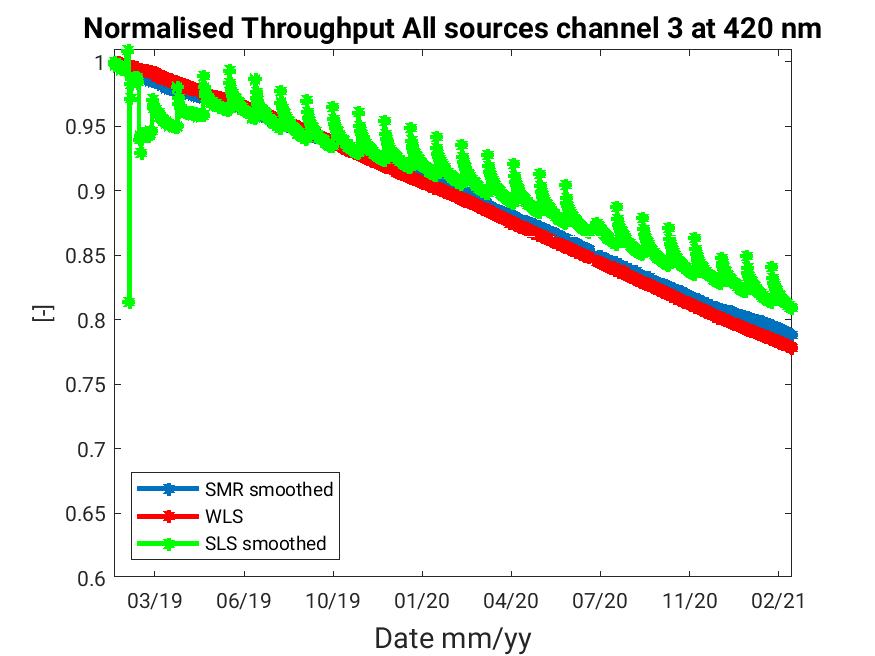 Throughput of GOME-2 SMR  
Full mission to Feb 2021 normalised to mission’s beginning			FPA channels
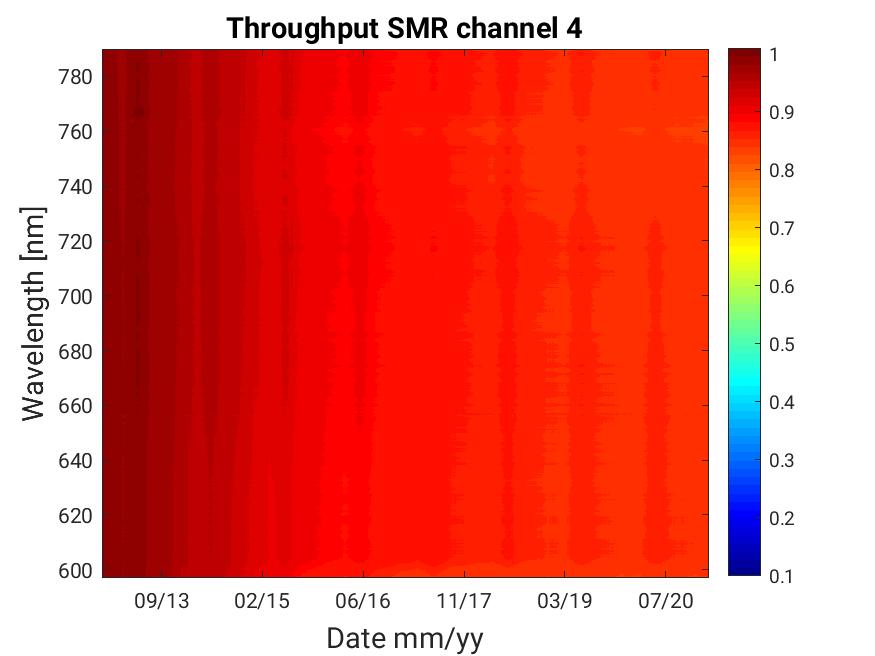 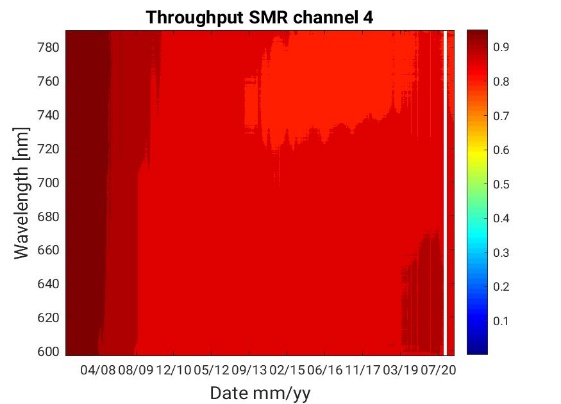 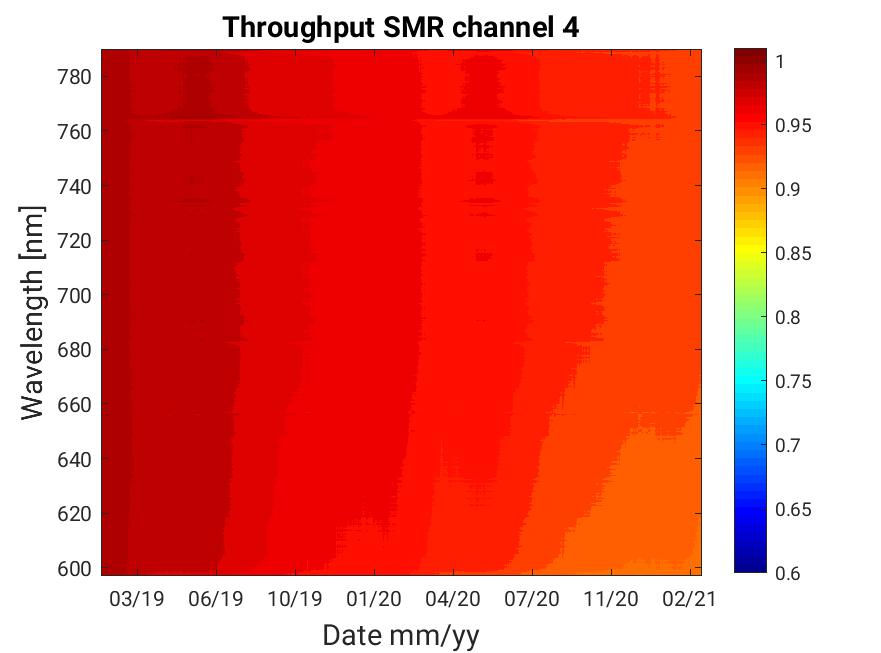 GOME-2 FM3 Metop-A
GOME-2 FM1 Metop-C
GOME-2 FM2 Metop-B
Colorbar limits 
[0.05 ,1]
Colorbar limits 
[0.6 ,1]
Colorbar limits 
[0.1 ,1]
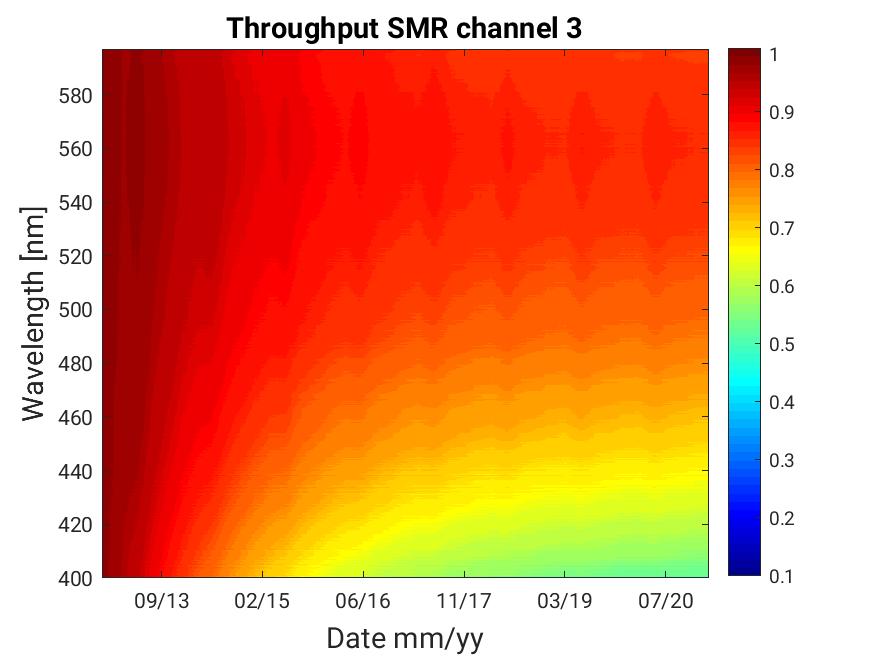 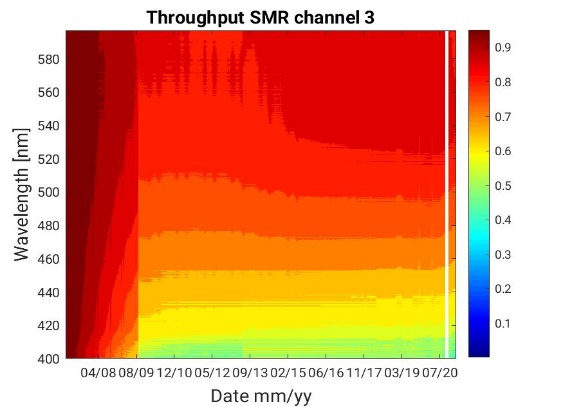 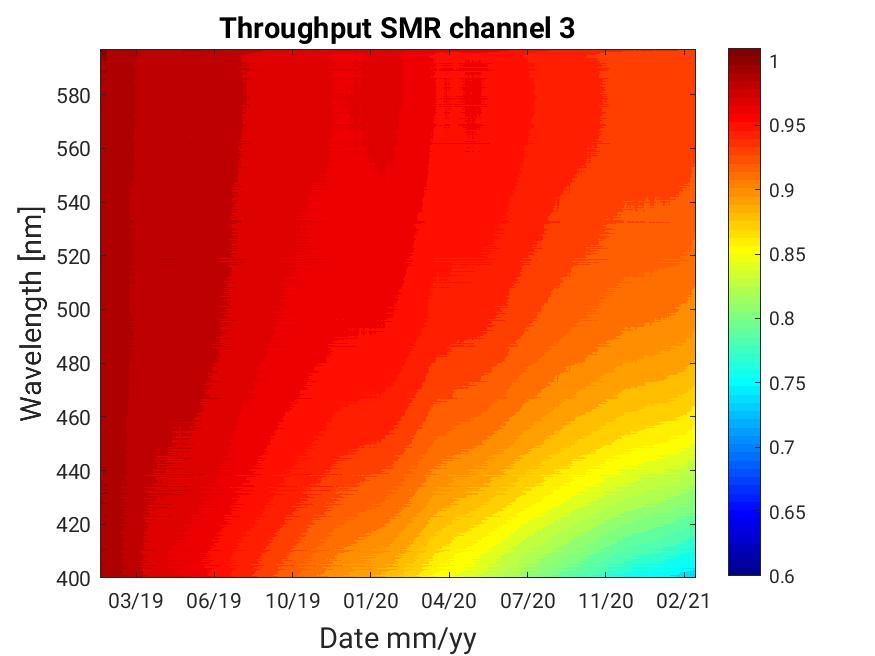 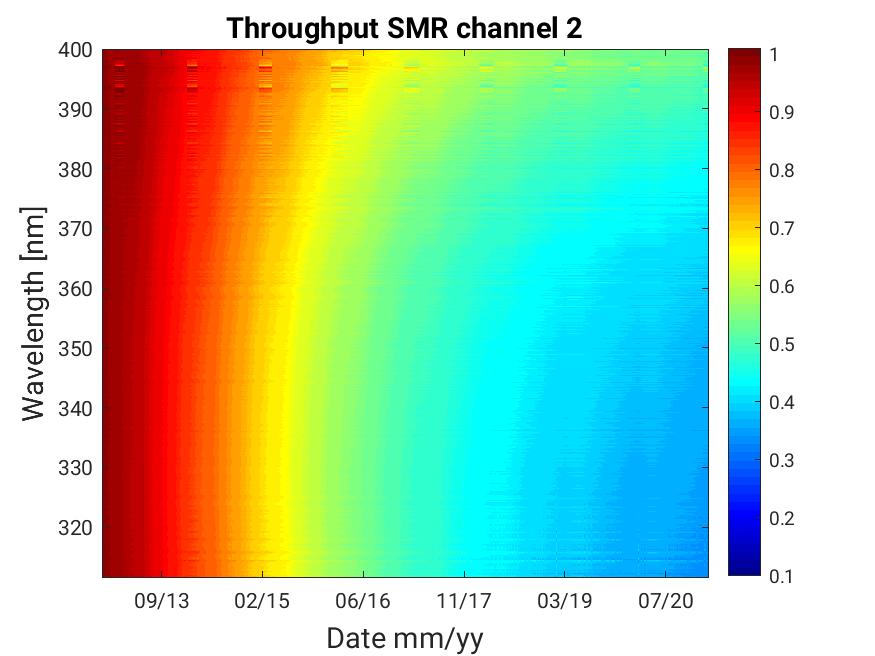 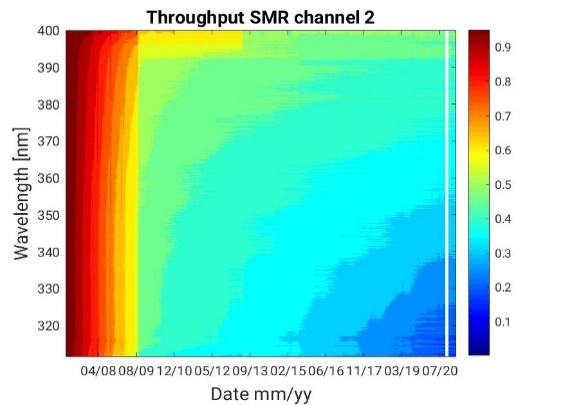 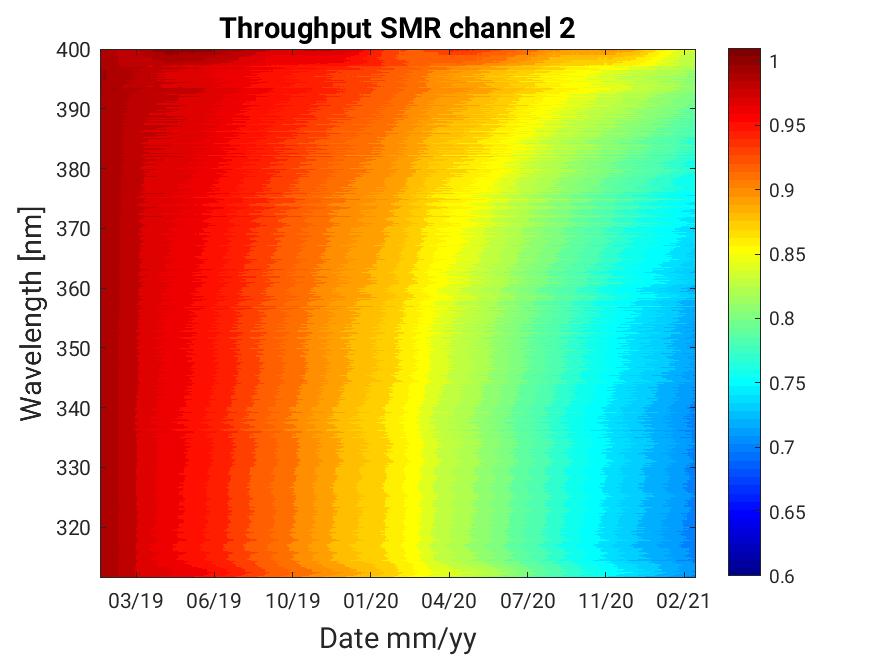 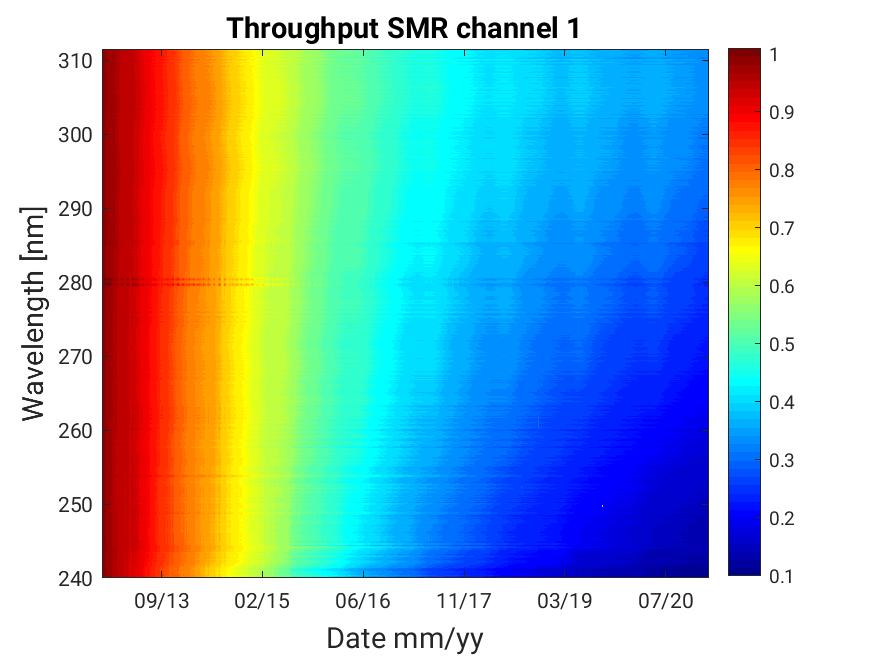 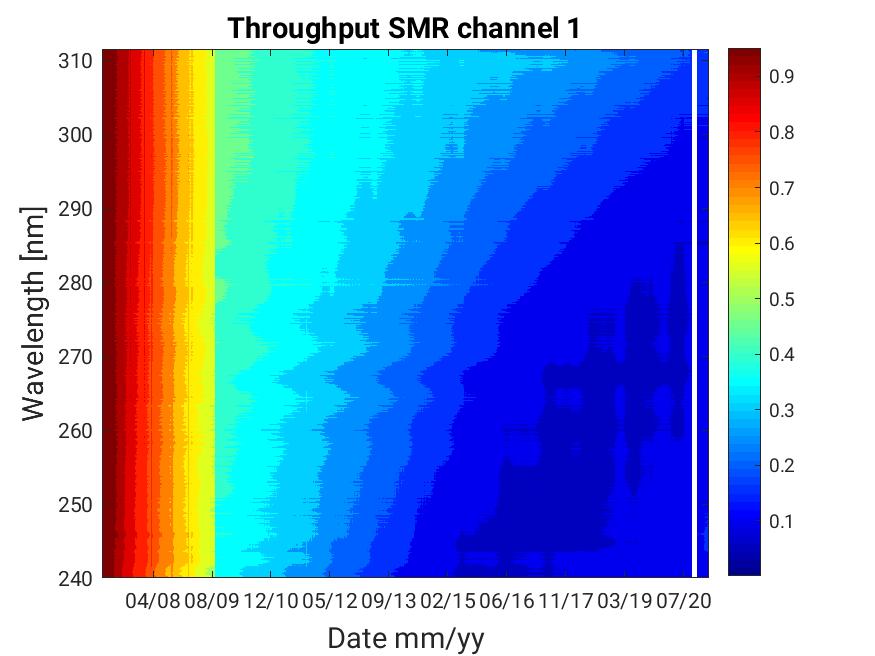 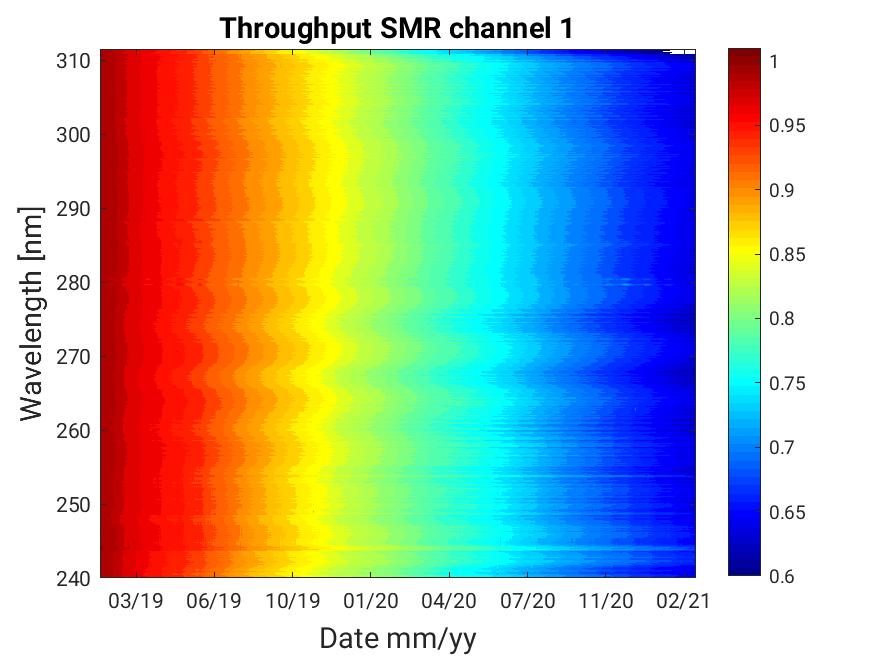 PPF 6.3.3 and Repro R3 campaign
Reprocessing campaign R3 (GOME2-A/B)  -   2007-2018

R3. PPF  6.3.3  (current CGS settings)
Repro data-set production completed end of Nov 2020  (~ 130 TB) 
L1b Validation process  ongoing 

Offline L1C processor with degradation correction for Earthshine and solar path 
Updated  GOME-2 level-1C coefficients  
Evaluation ongoing of the Degradation correction coefficients  

R4 PPF  7.1 – next reprocessing campaign
A/B/C beginning of missions – 2020
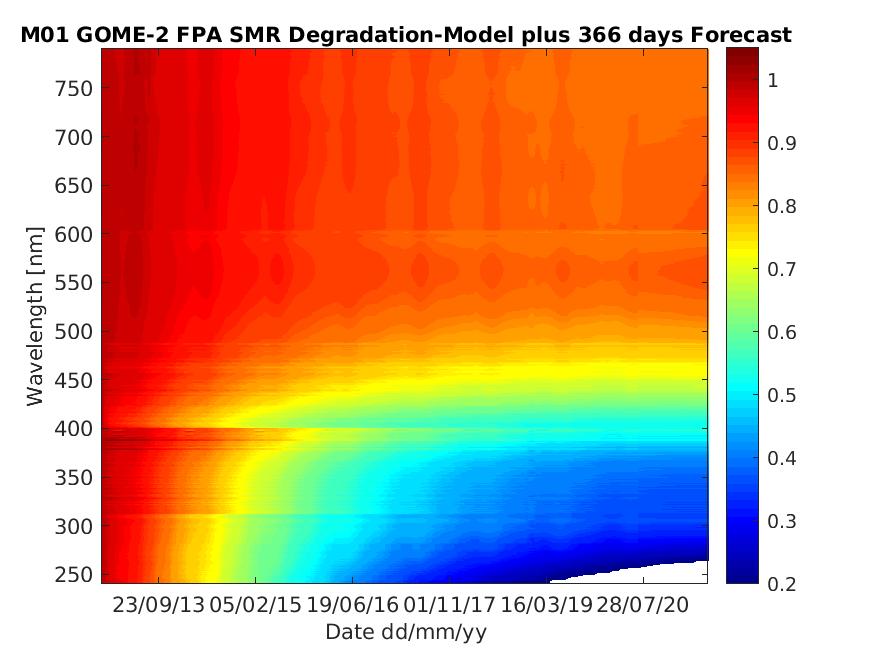 PPF 6.3.3 and Repro R3 campaign
Updated  GOME-2 level-1C coefficients  
Evaluation ongoing of the Degradation correction coefficients
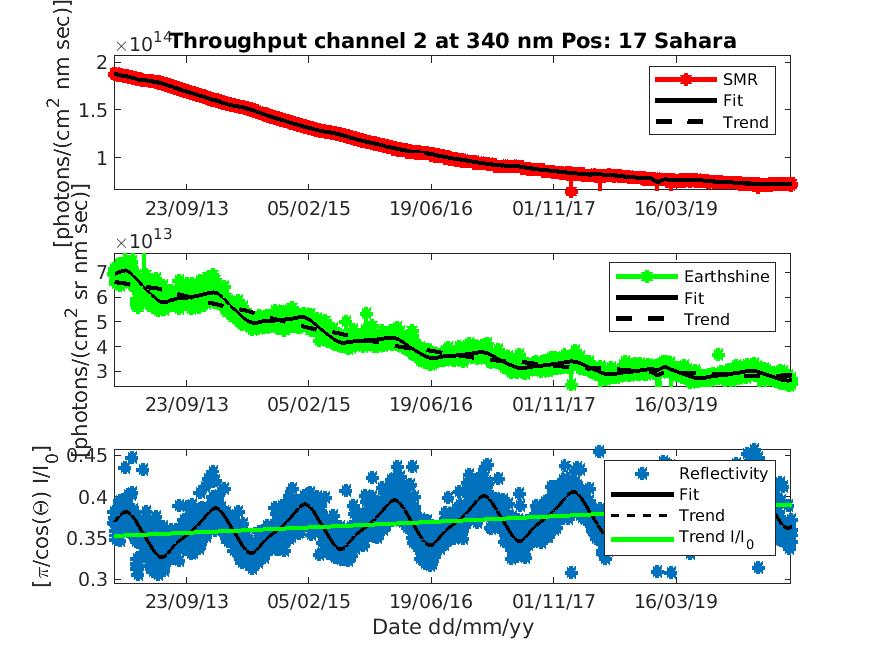 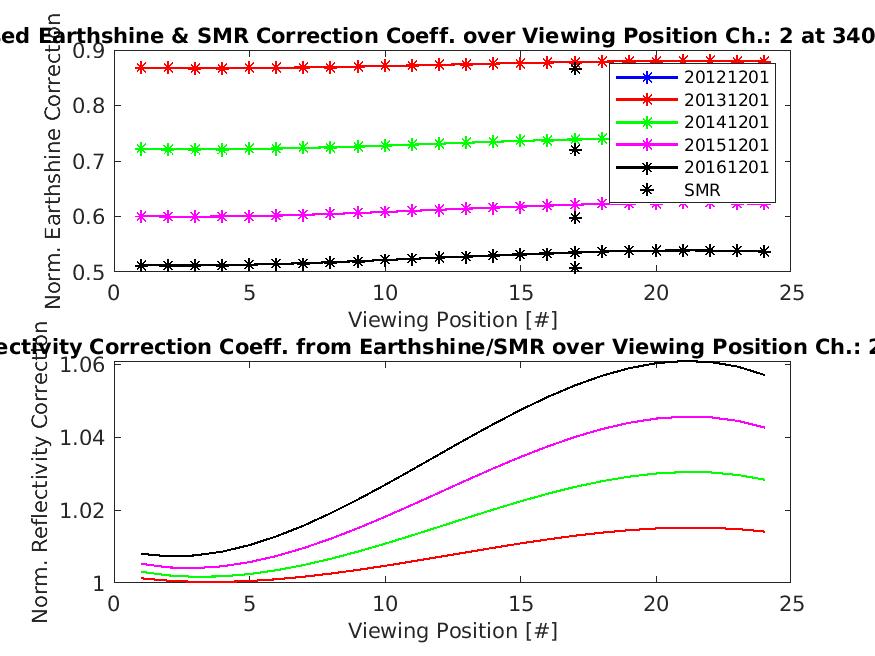 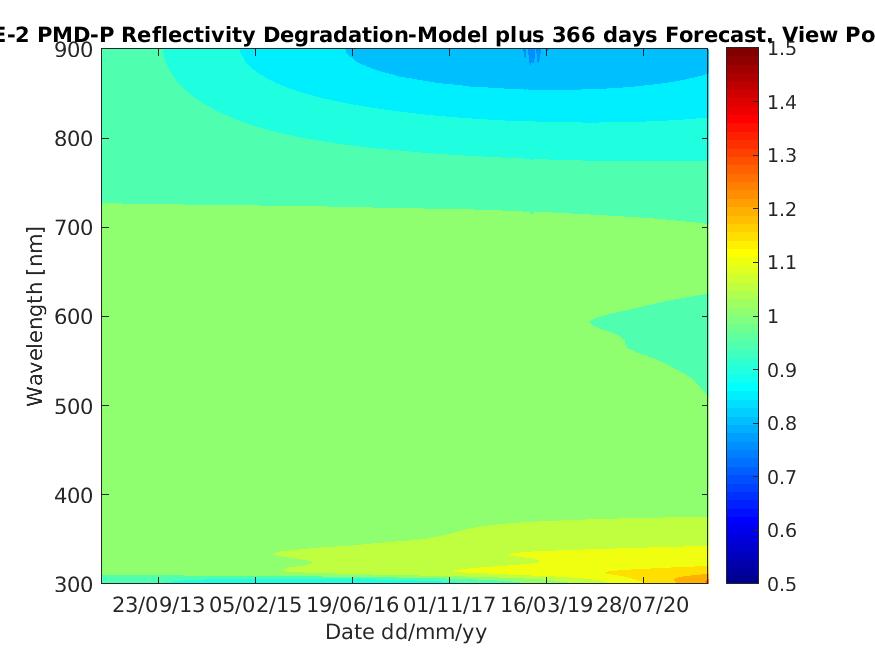 PPF 6.3.3 and Repro R3 campaign
GOME-2 FM3 Metop-A
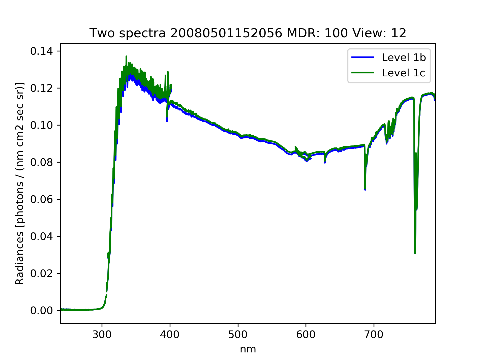 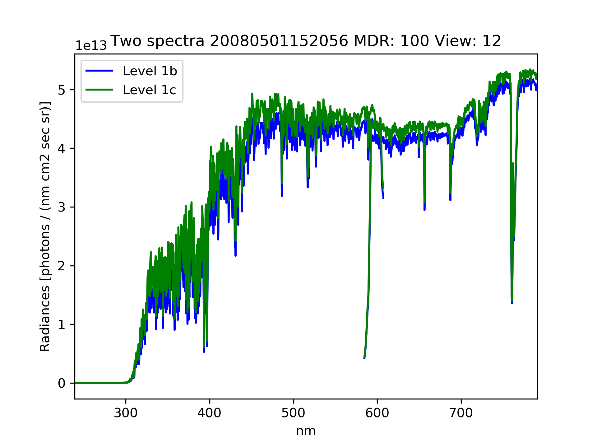 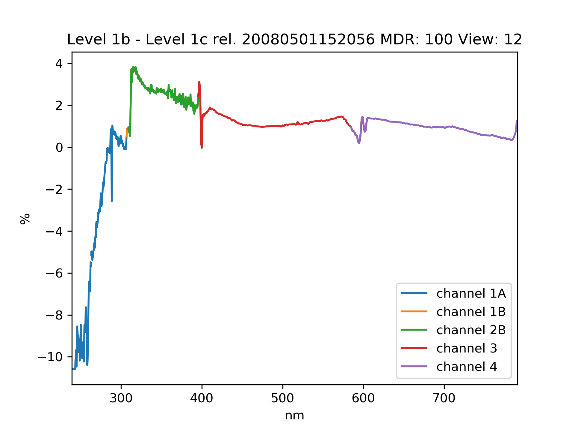 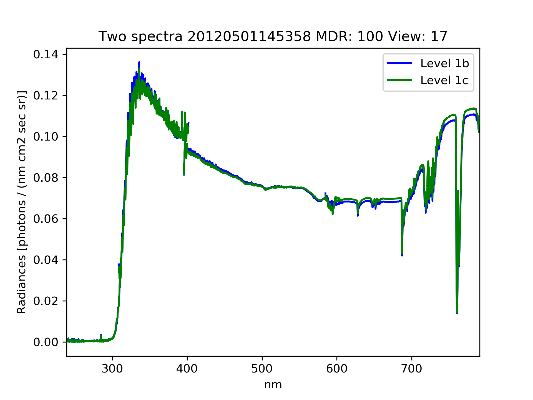 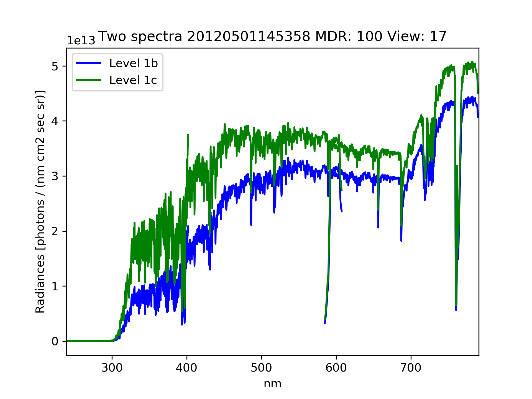 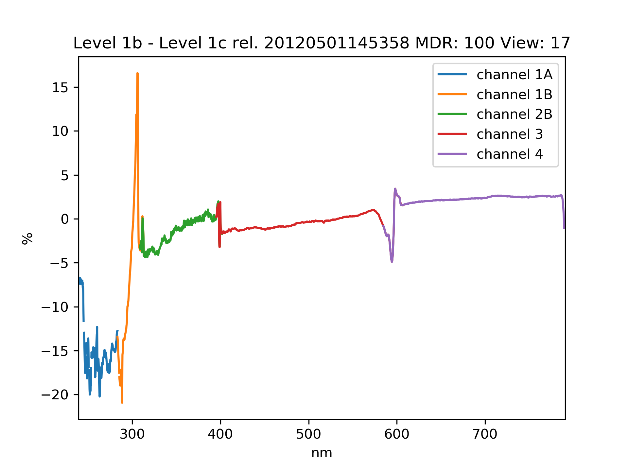 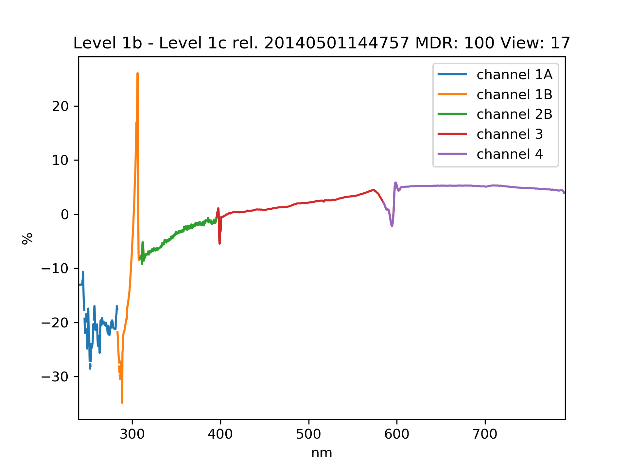 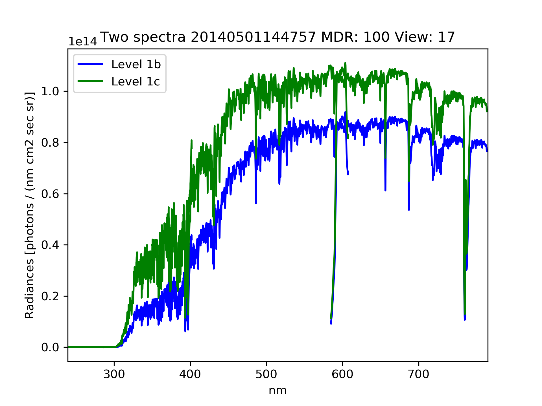 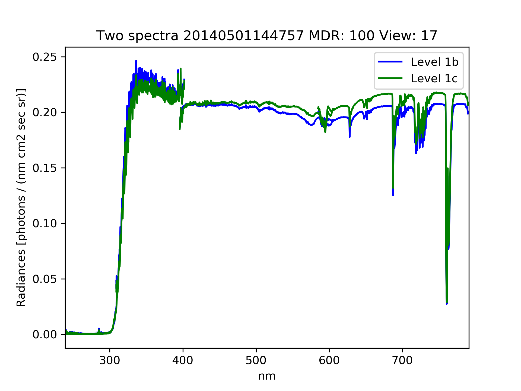 GOME-2 FM2 Metop-B
PPF 6.3.3 and Repro R3 campaign
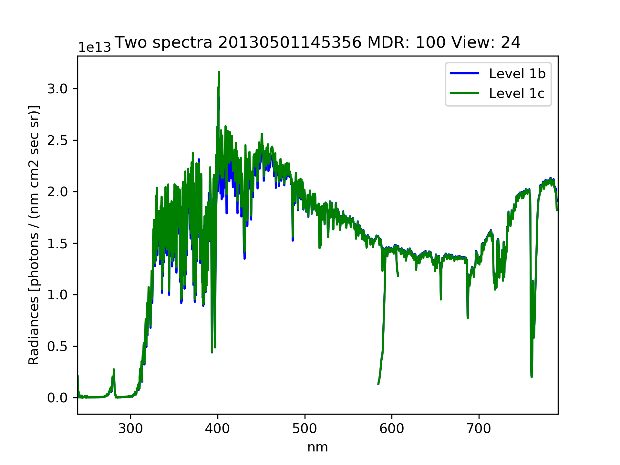 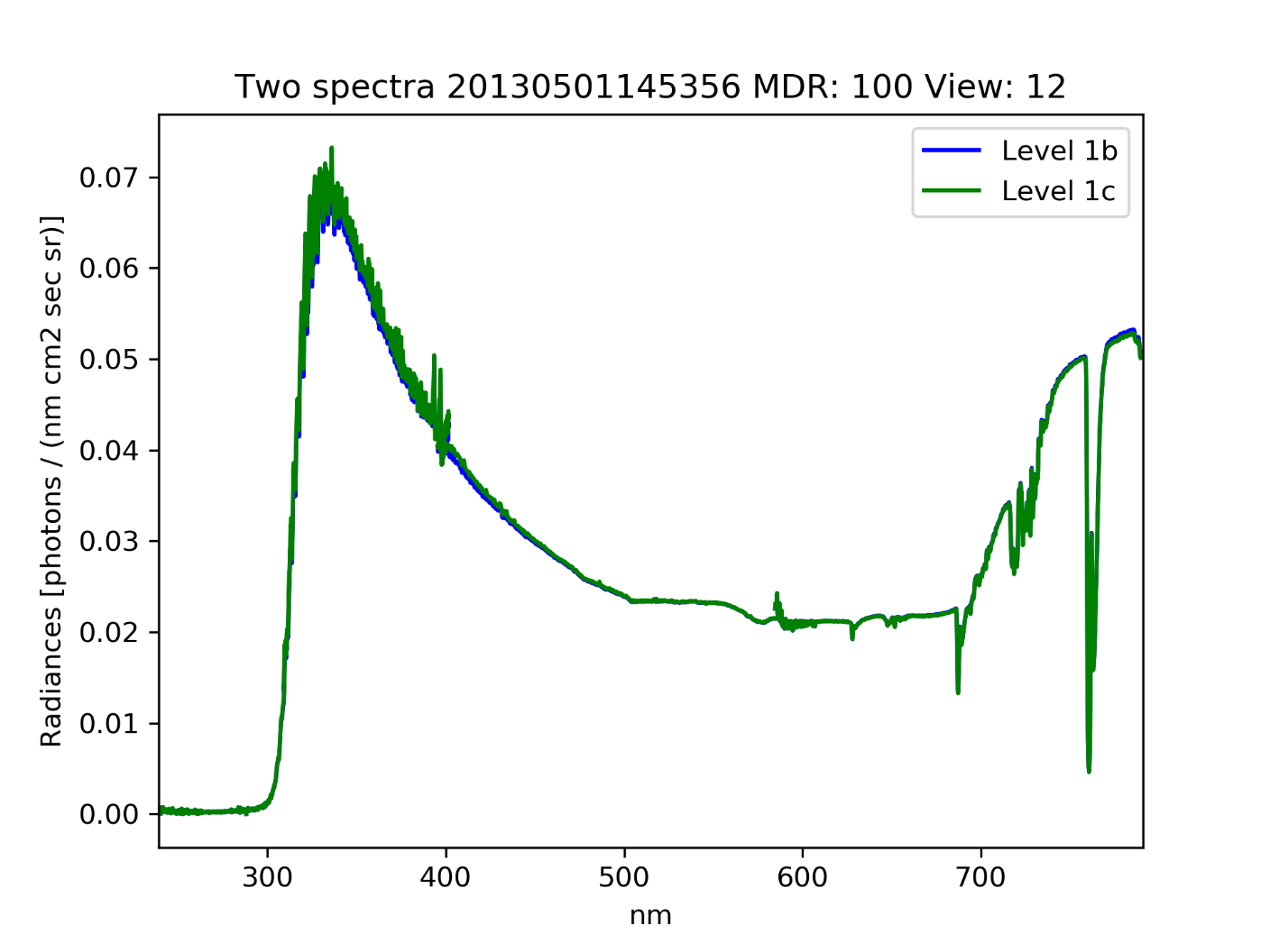 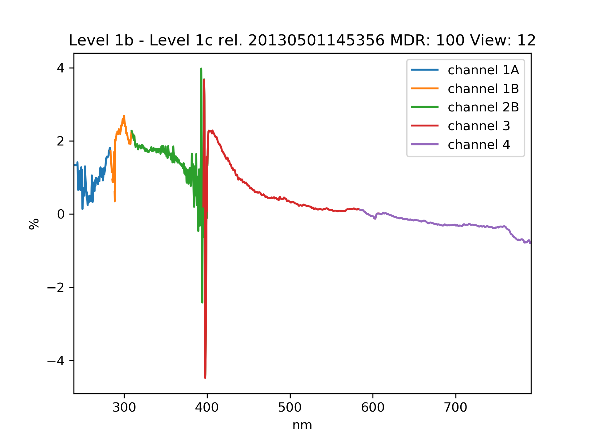 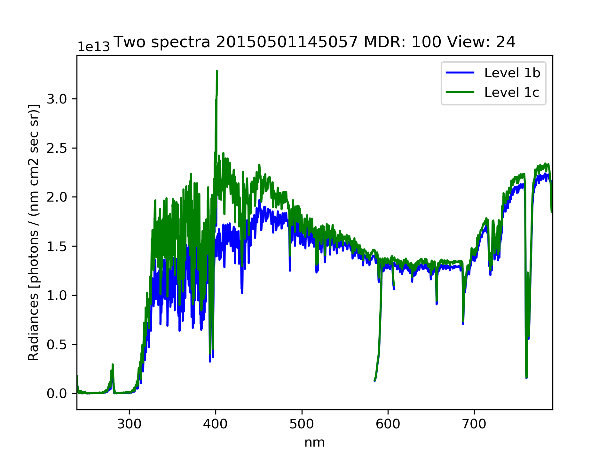 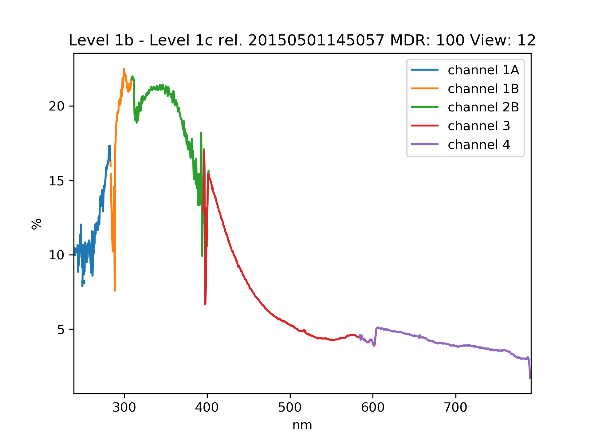 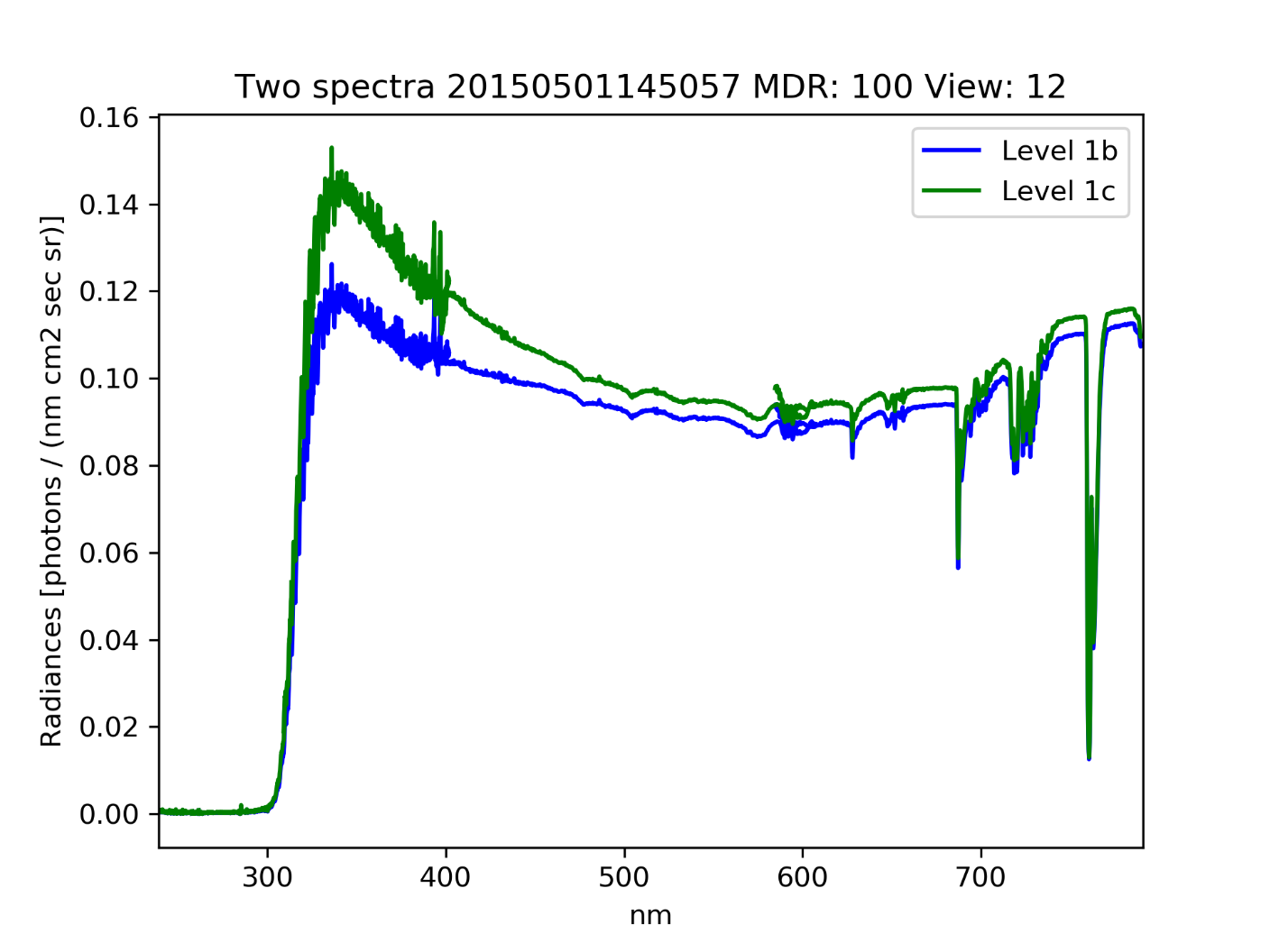 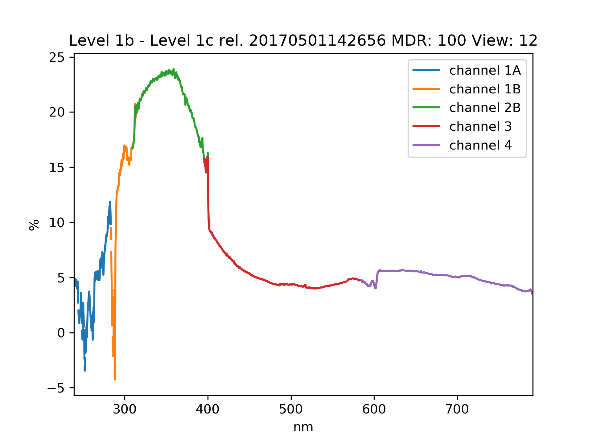 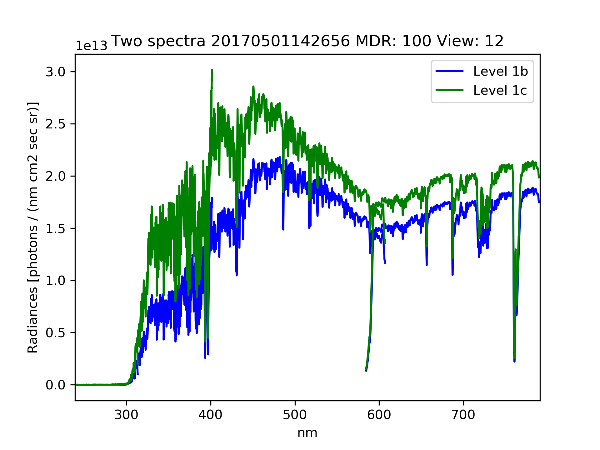 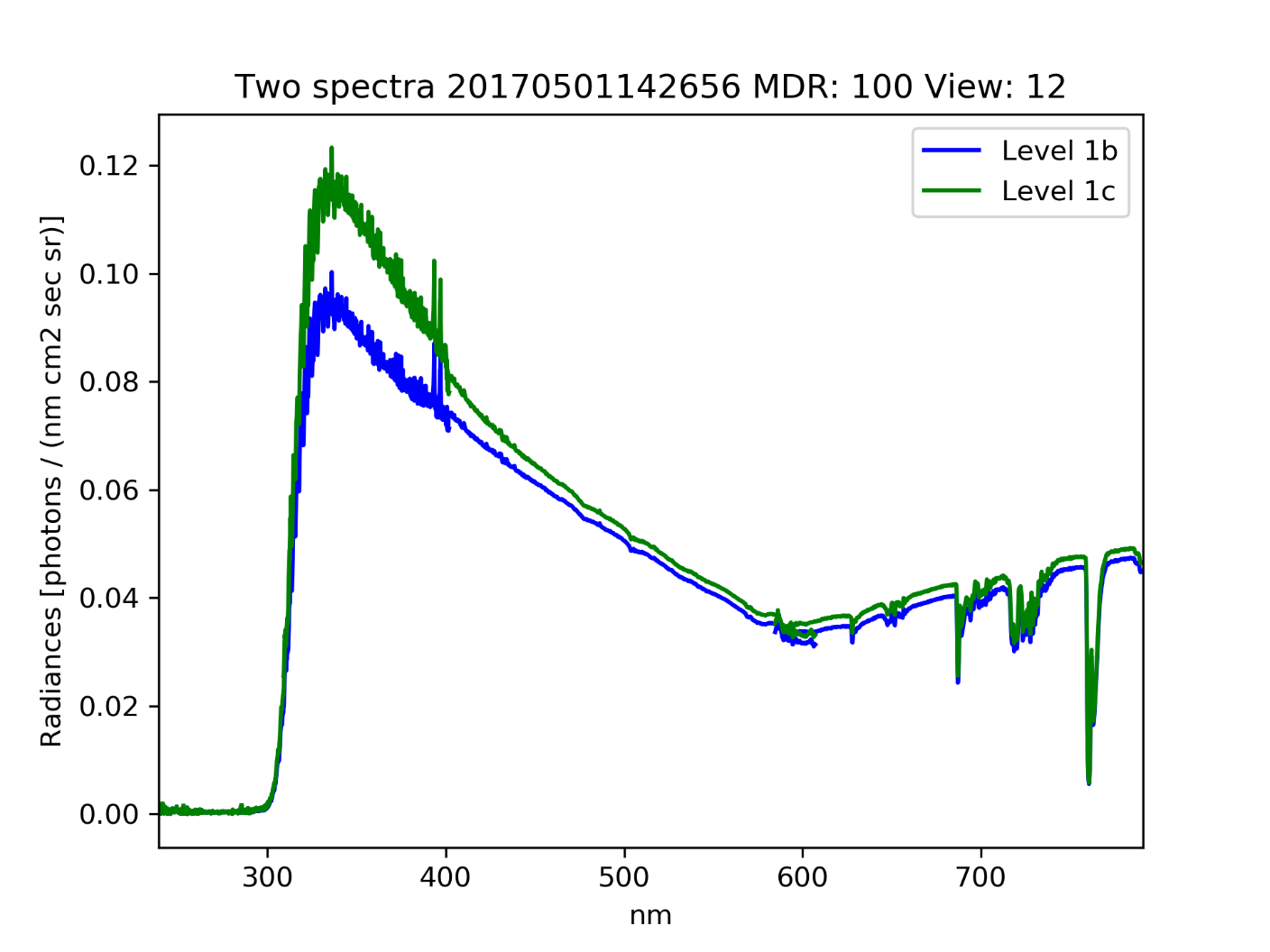 PPF 7.0 and beyond					OPE processing
PPF development 									Status
PPF 7.0.1 
Implementation of solar model for solar gaps (PPF 6.2 / Jan 2018)
Updated SMR error calculation (formulation for SMR values from solar model) 
Added SMR_Backup  (SMR measured values, also in case of solar visibility loss) 
Spectral calibration 
Continuous over-orbit spectral calibration shift using LUT w.r.t. PDP temperature   to be integrated with results from  Metop-A EOL tests 
Fresco+ version 2 with GOME-2 directional LER database 
Update of product format to version 13.0 
Test-data and documentation available for reader update
Test ongoing in the TEST OPE computing environment 

Planned to be operational   
May 2021
PPF 7.1.0
Spectral calibration from solar measurements  - Fraunhofer based algorithm 
 Improved stability and accuracy
 Including slit-function fitting and provision of Super-gauss slit-function parameters
Test ongoing in Offline + TEST OPE computing environments 

Planned for Q4 2021
Thank you